ТУРИСТИЧКЕ РЕГИЈЕ СВЕТА

МАЂАРСКА
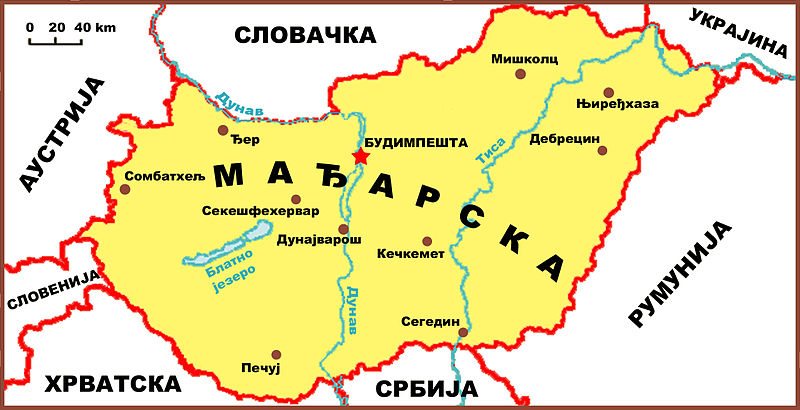 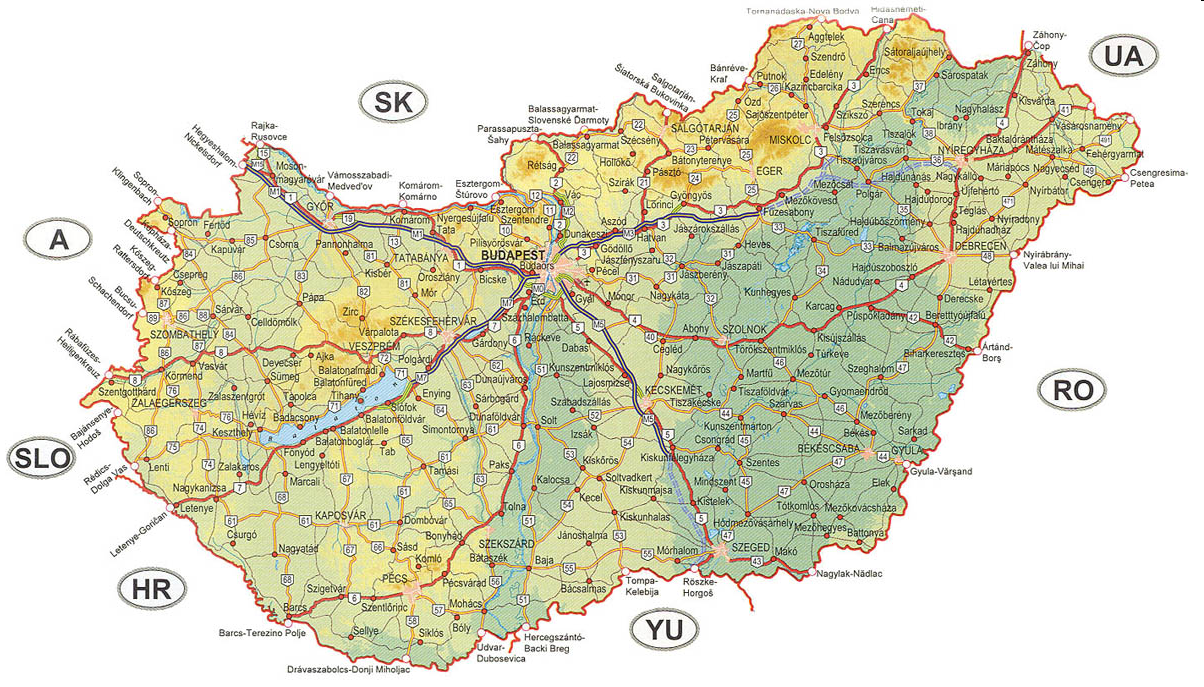 93036 km²
10,3 мил/ст
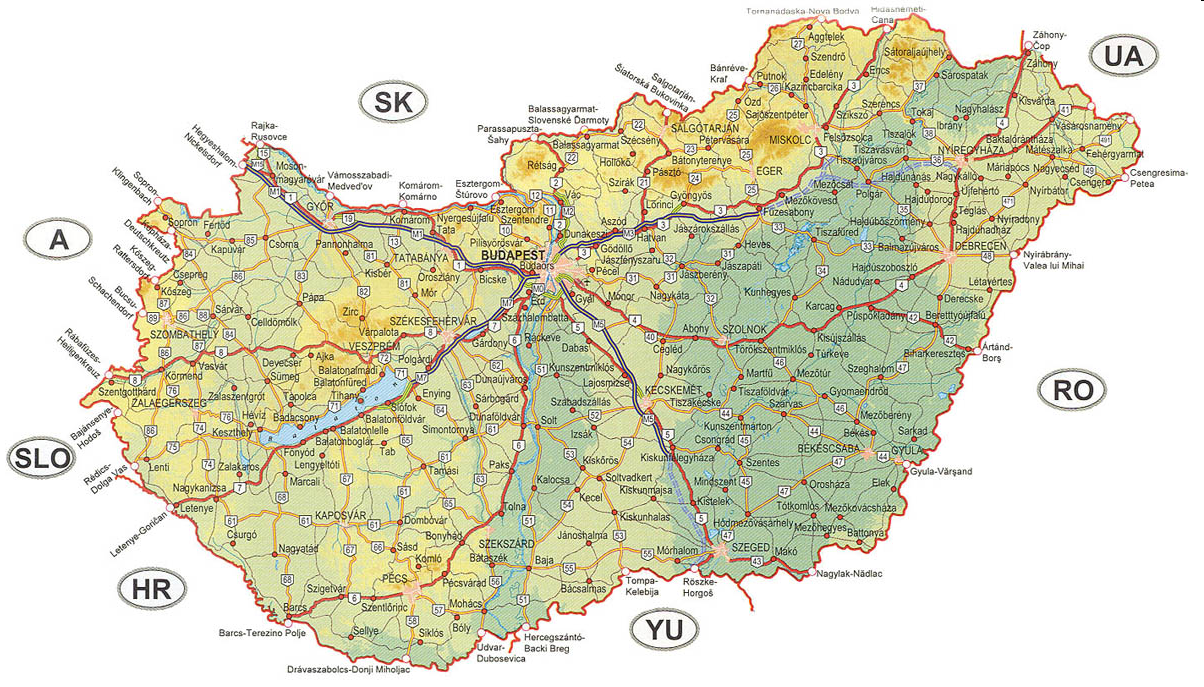 SR
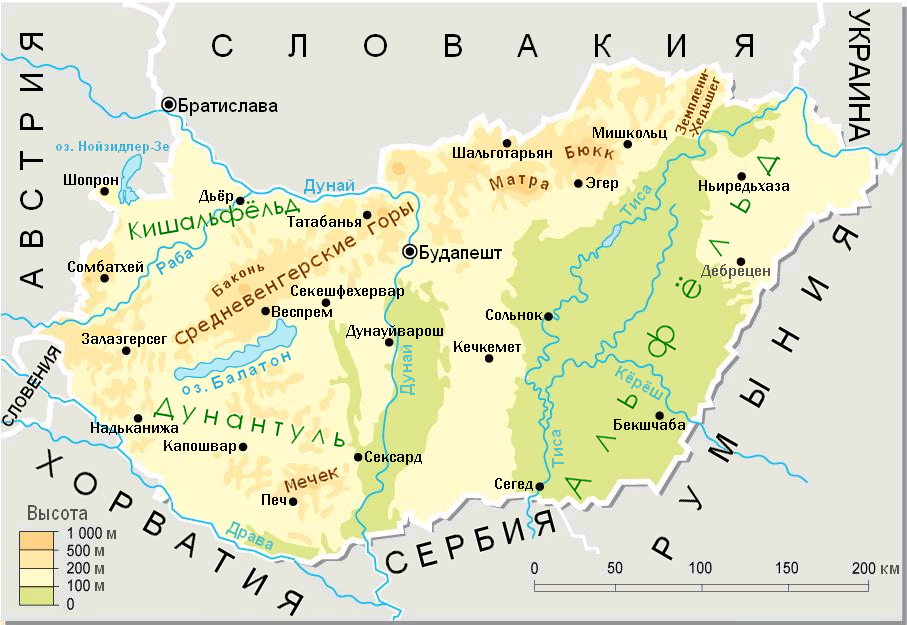 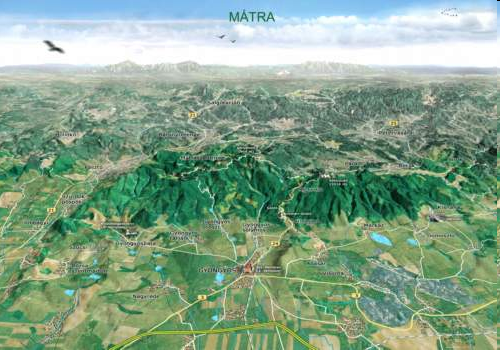 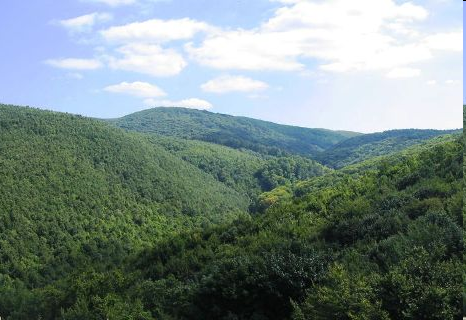 Мечек
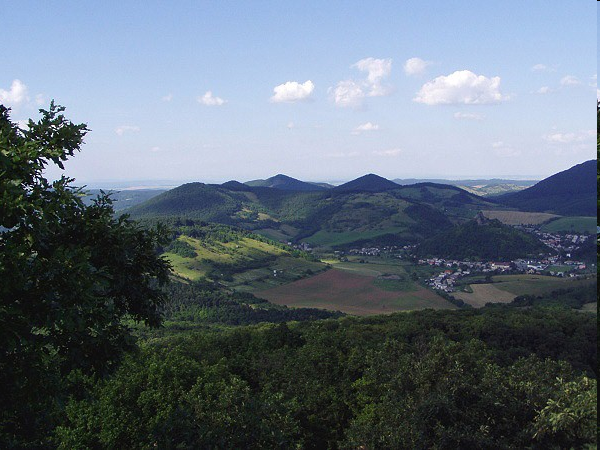 Матра
Бакоњска шума
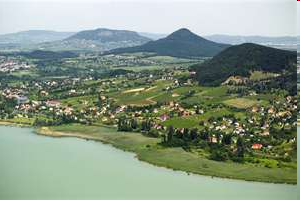 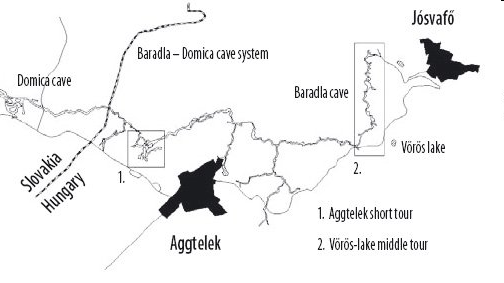 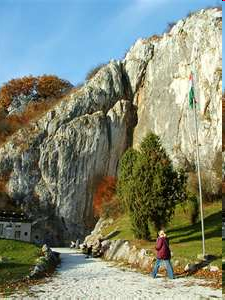 Пећински систем дуг више од 30 км
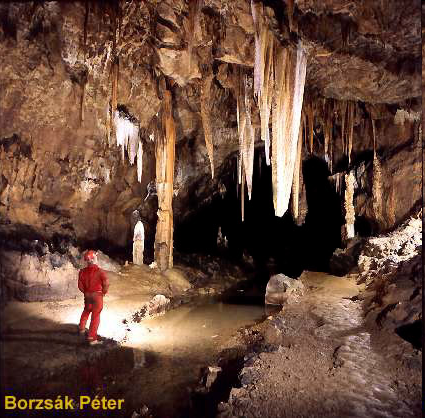 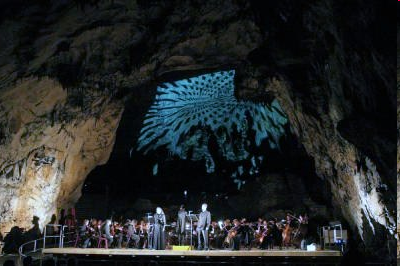 Јан
Феб
Мар
Апр
Мај
Јун
Јул
Авг
Сеп
Окт
Нов
Дец
Год.
Сред. макс. °C
1,2
4,5
10,2
16,3
21,4
24,4
26,5
26,0
22,1
16,1
8,1
3,1
15,0
Прос. темп. °C
−1,1
1,0
5,8
11,8
16,8
20,2
22,2
21,4
17,4
11,3
5,8
1,5
11,2
Сред. мин. °C
−4,0
−1,7
1,7
6,3
10,8
13,9
15,4
14,9
11,5
6,7
2,1
−1,8
6,3
Пад. 
mm
32
31
29
38
55
63
52
51
40
33
52
40
516
Будимпешта
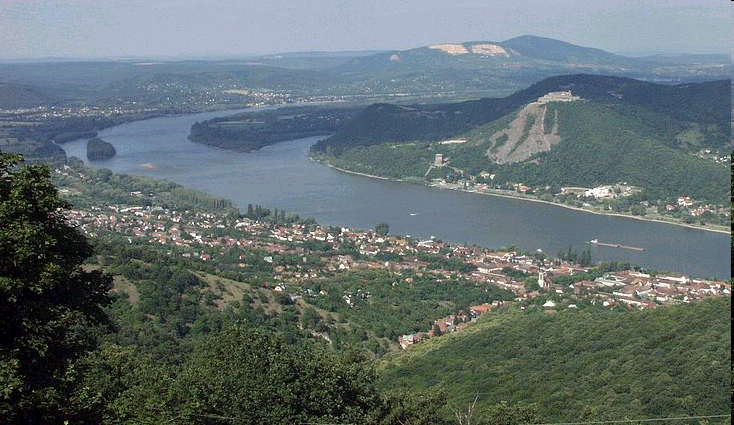 Дунав код Вишеграда
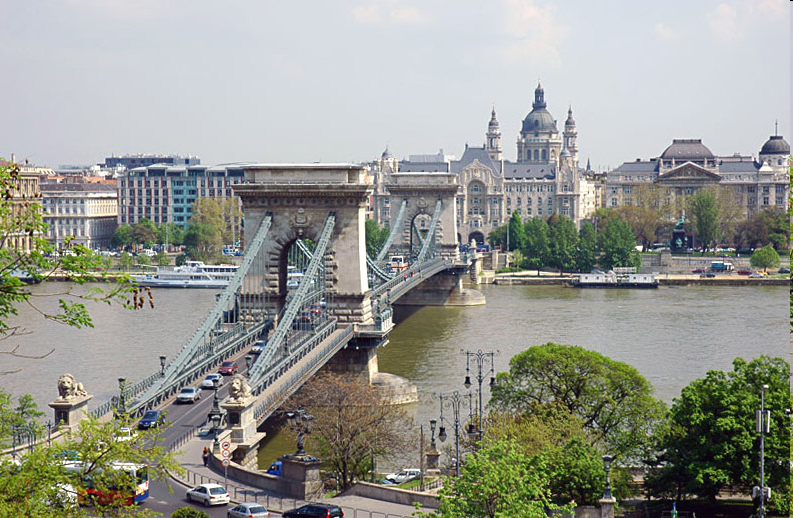 Дунав у Будимпешти
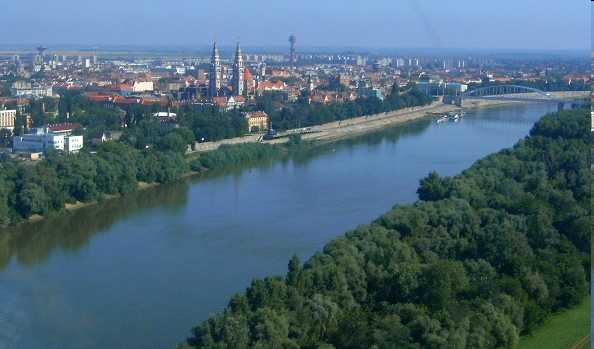 Тиса у Сегедину
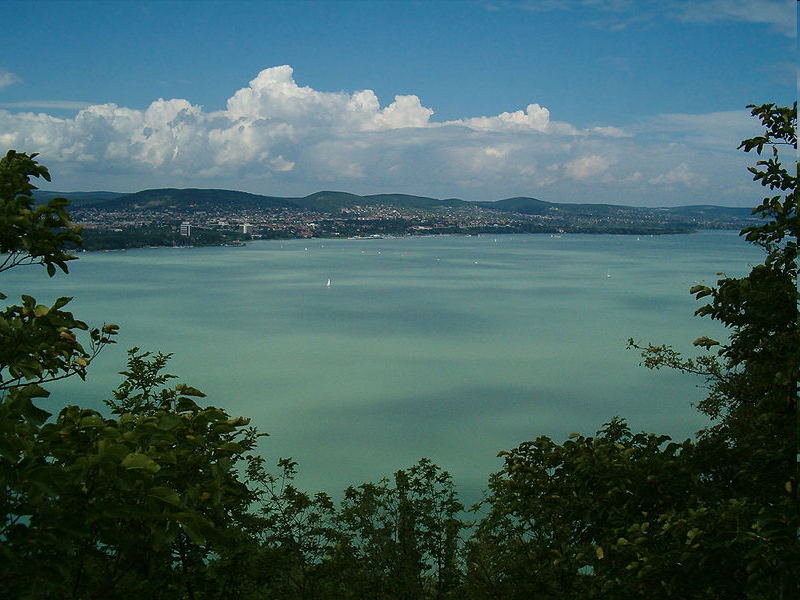 Површина 596 km²
Највећа ширина 14 km
Највећа дужина 77 km 
Просечна дубина 3,2 m
Највећа дубина 12,2 m
Надморска висина 104 m
Балатон
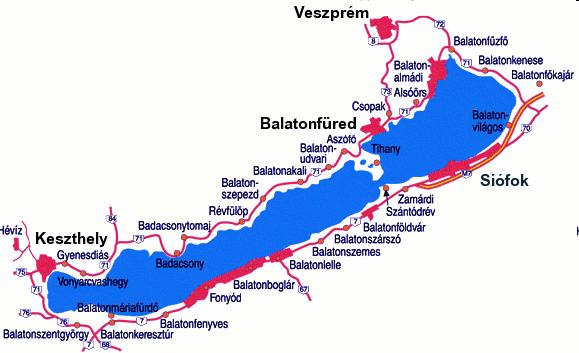 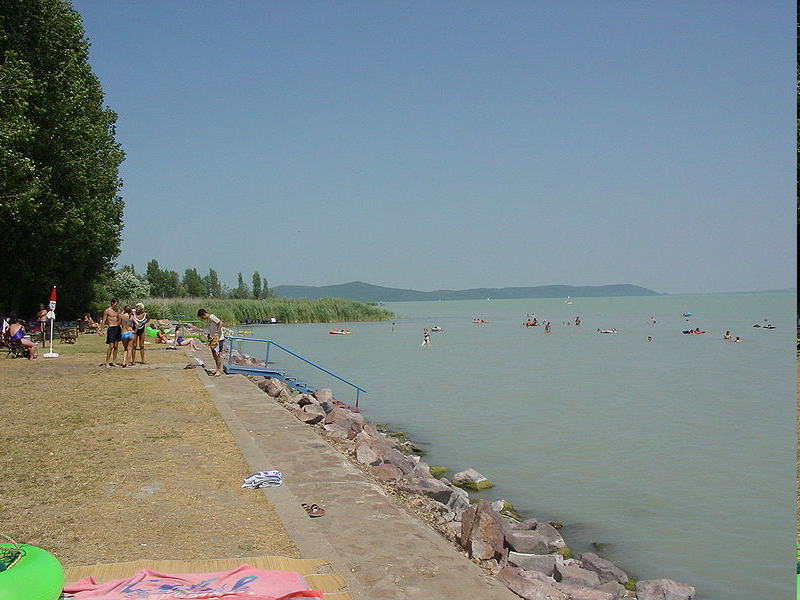 Плажа
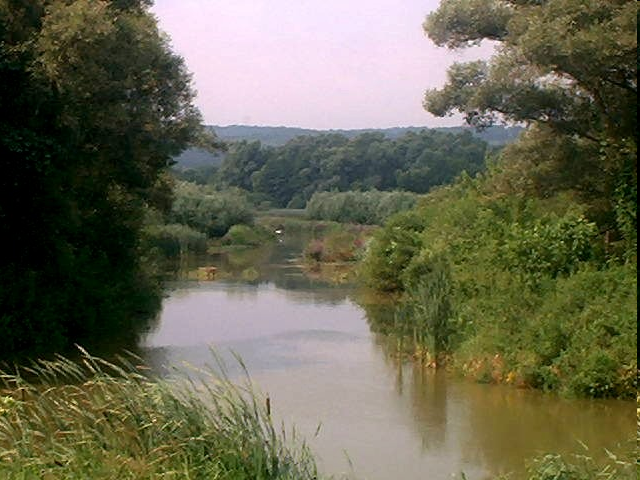 Зала – притока
Балатона
Туризам од 60-их година 19. века
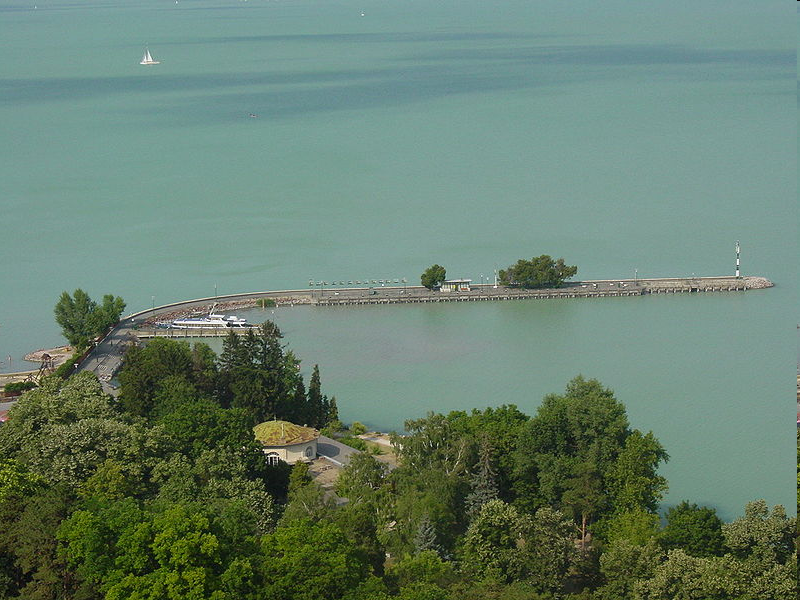 Лука
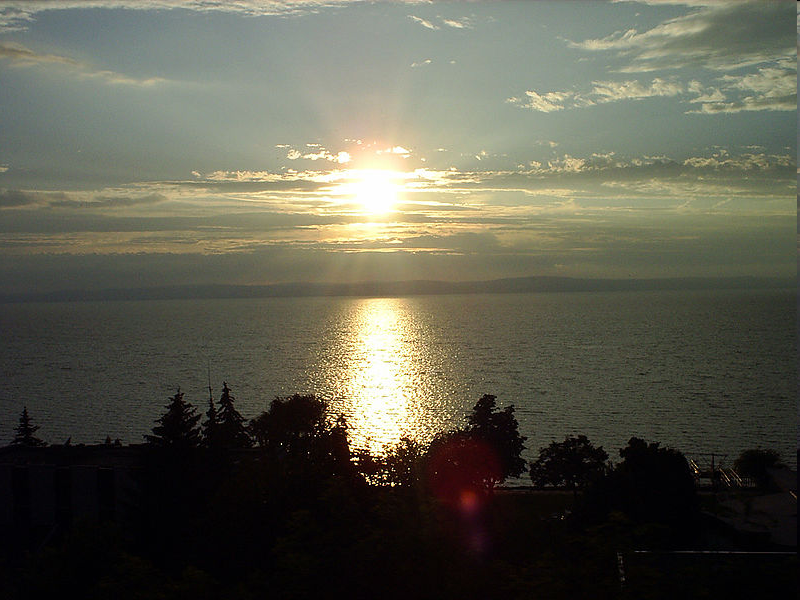 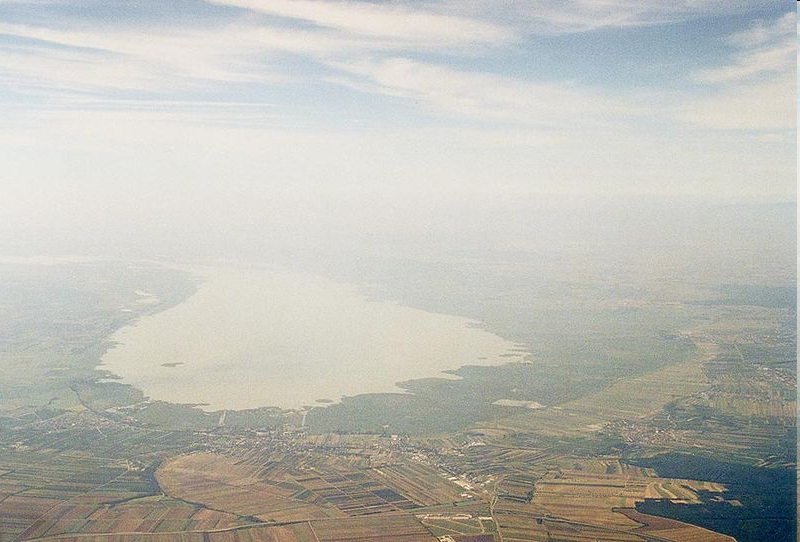 Нежидерско језеро
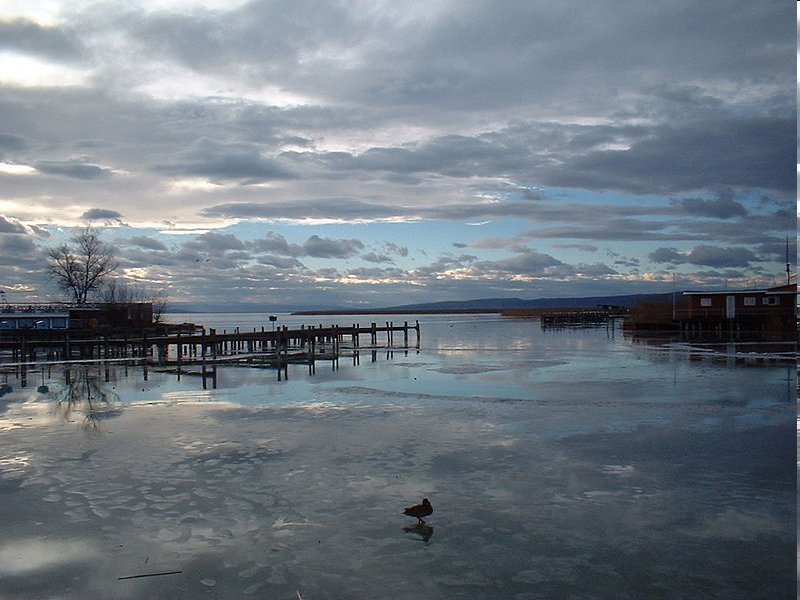 Површина 320-330 km²
Највећа ширина 12 km 
Највећа дужина 36 km
Највећа дубина 1,8  m
Надморска висина 115,5 m
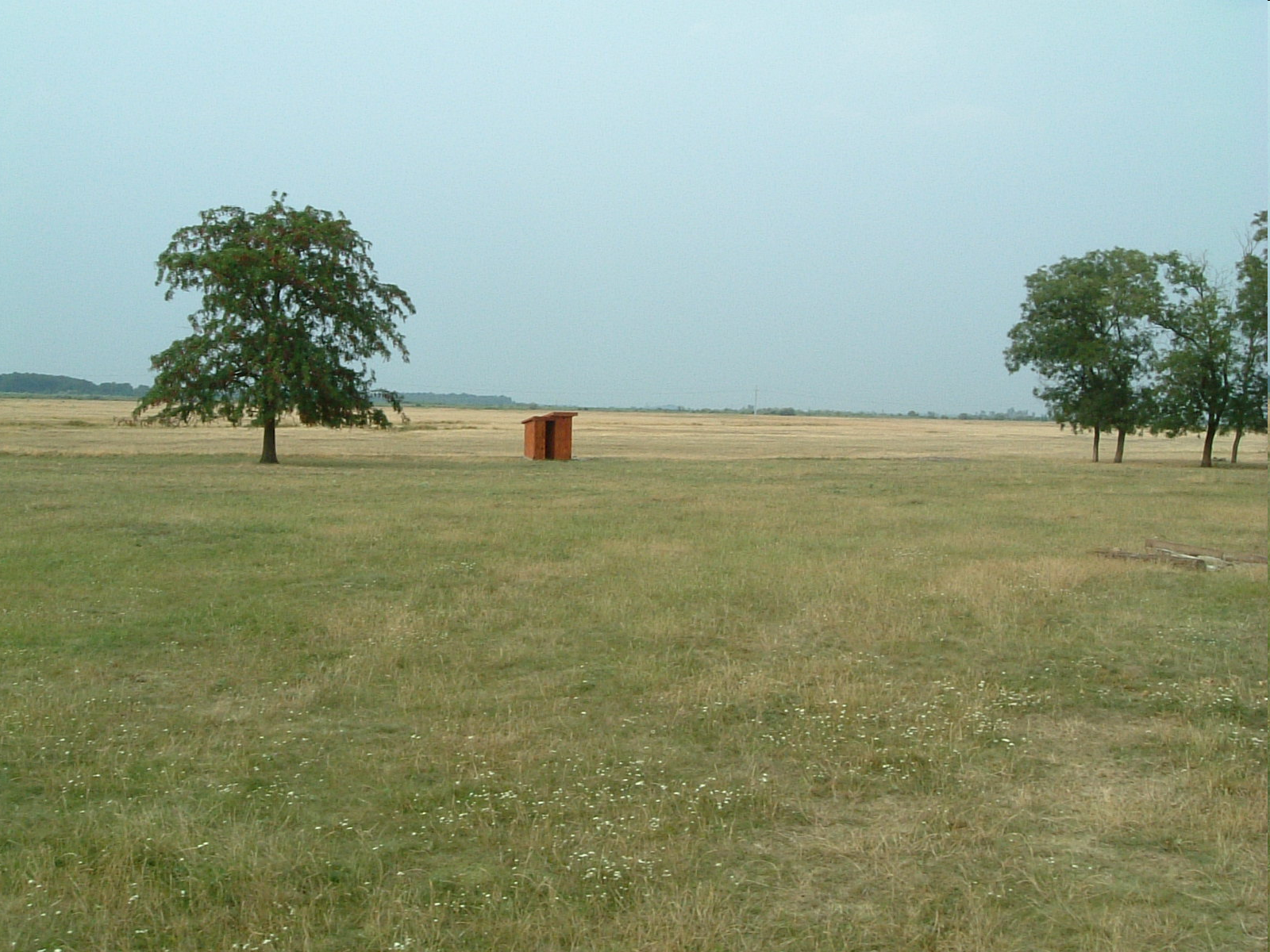 Пуста у НП Хортобађ
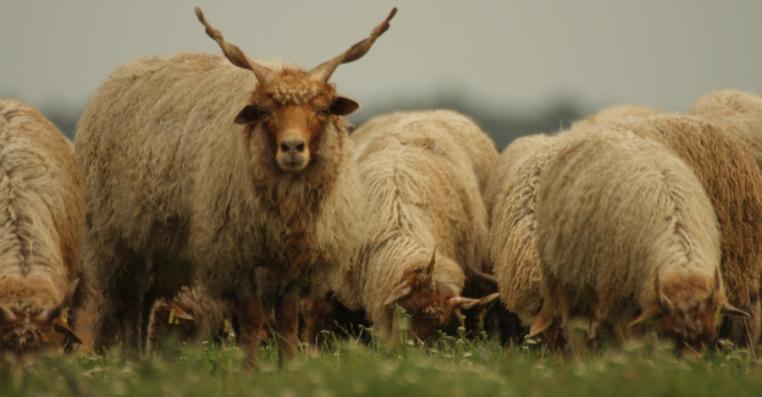 Рацка овца
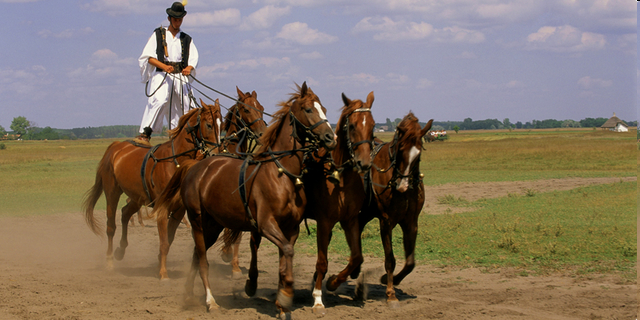 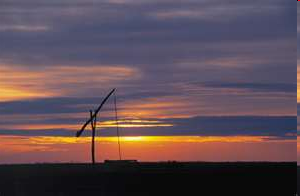 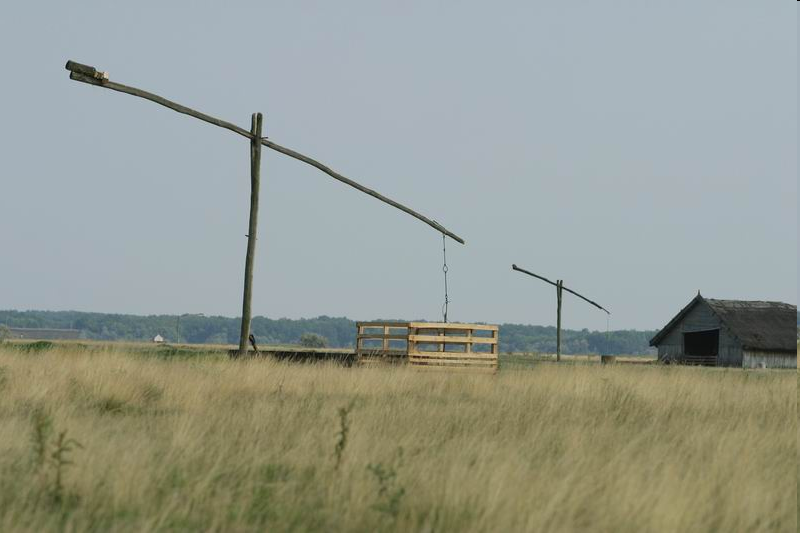 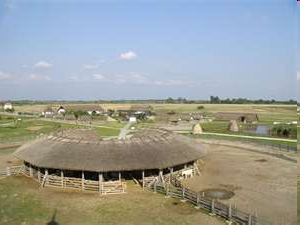 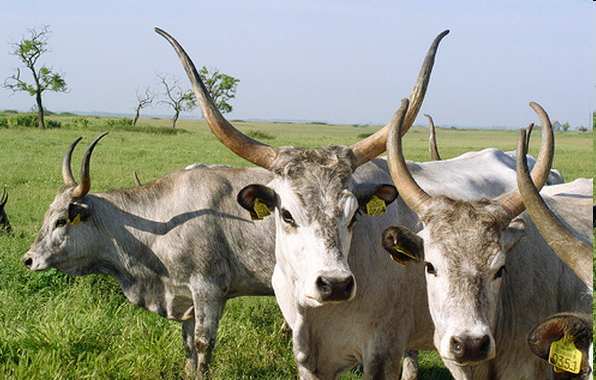 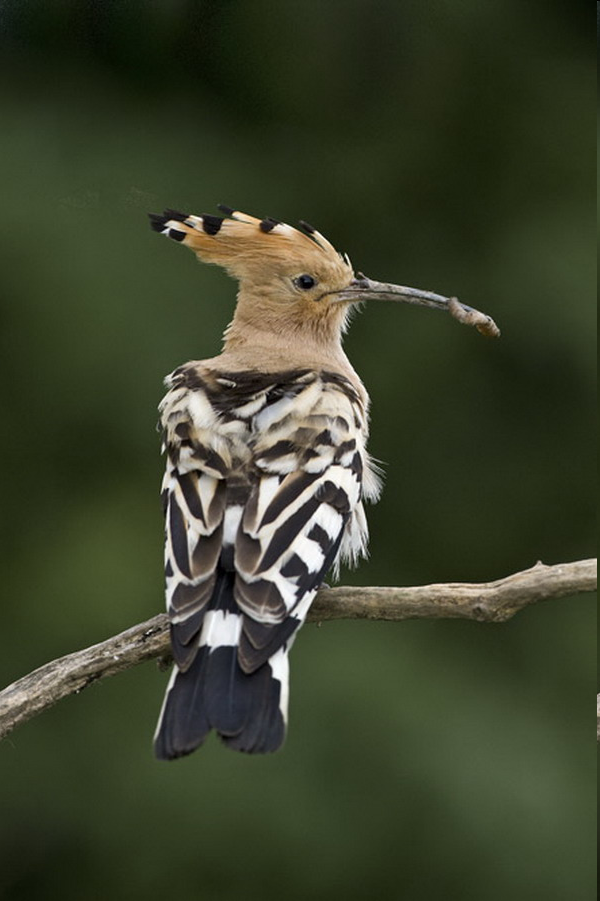 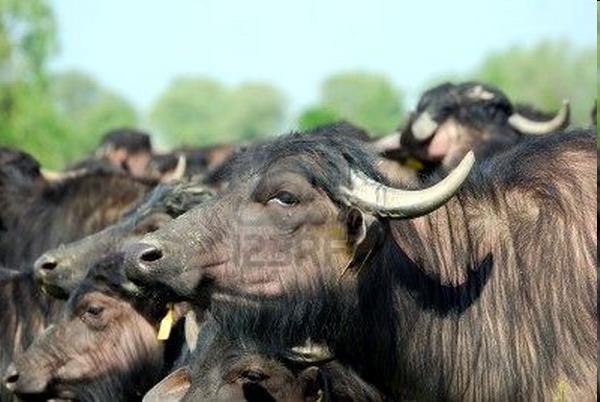 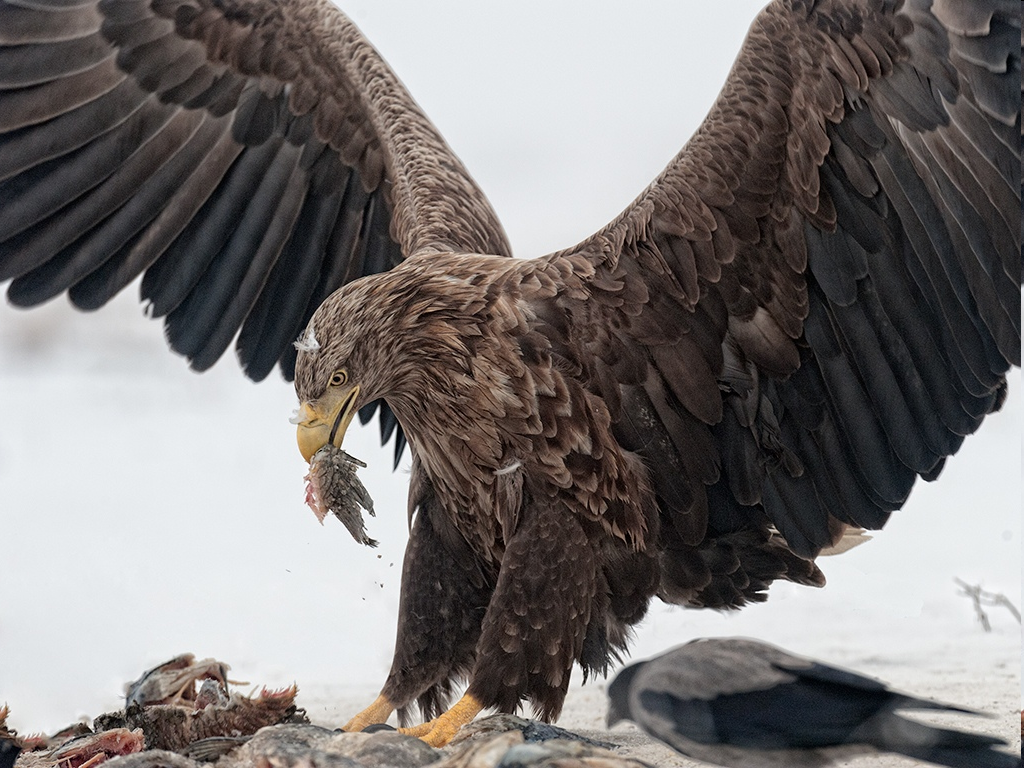 Национални паркови у Мађарској
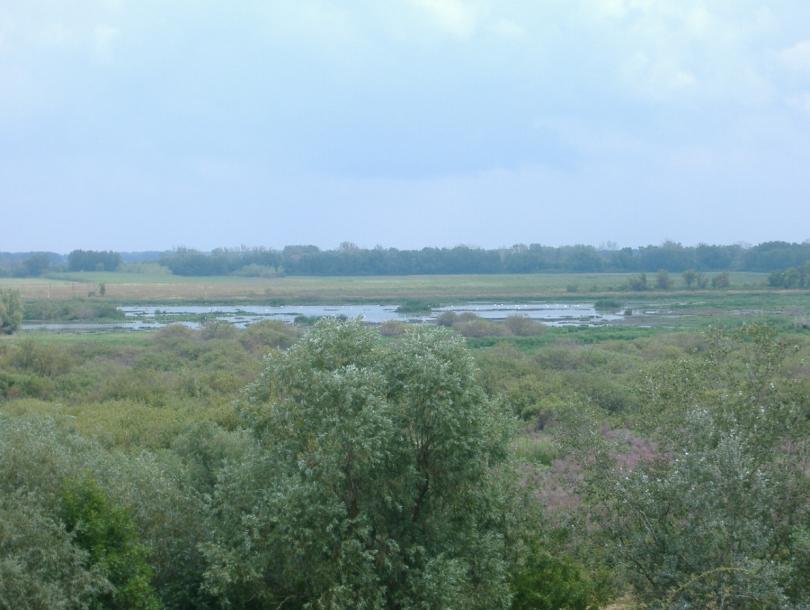 Назив парка
Година 
формирања
1.
Хортобађ
1972.
2.
Кишкуншаг
1975.
3.
Бик
1976.
4.
Агтелек
1985.
5.
Ферте-Ханшаг (са Австријом, НП Нижидер-Зевинкел)
1991.
6.
Дунав-Драва
1996.
7.
Кереш-Марош
1997.
8.
Национални парк Прибалатонска узвишења
1997.
9.
Дунав-Иполи
1997.
10.
Орсег
2002.
Мочварни предели у НП Кишкуншаг
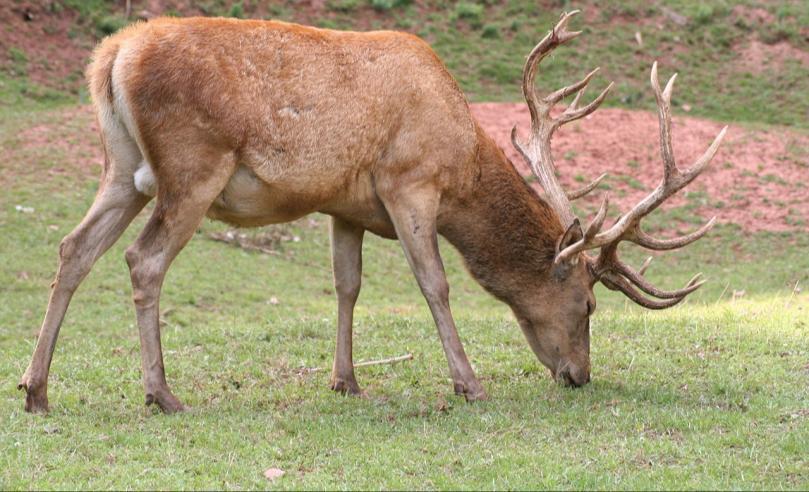 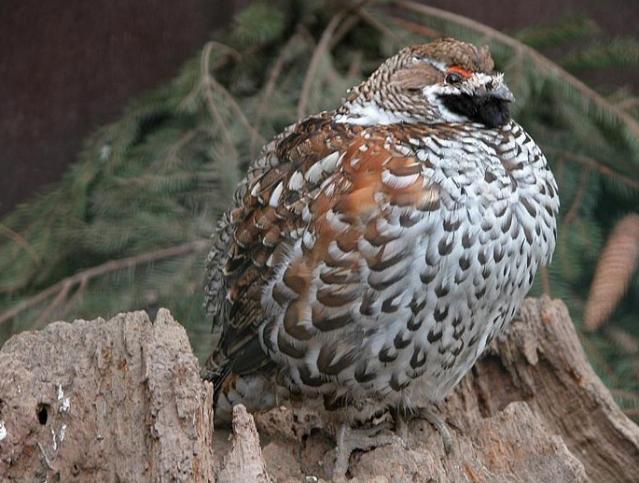 Тетреб
Црвени јелен у НП Агтелек
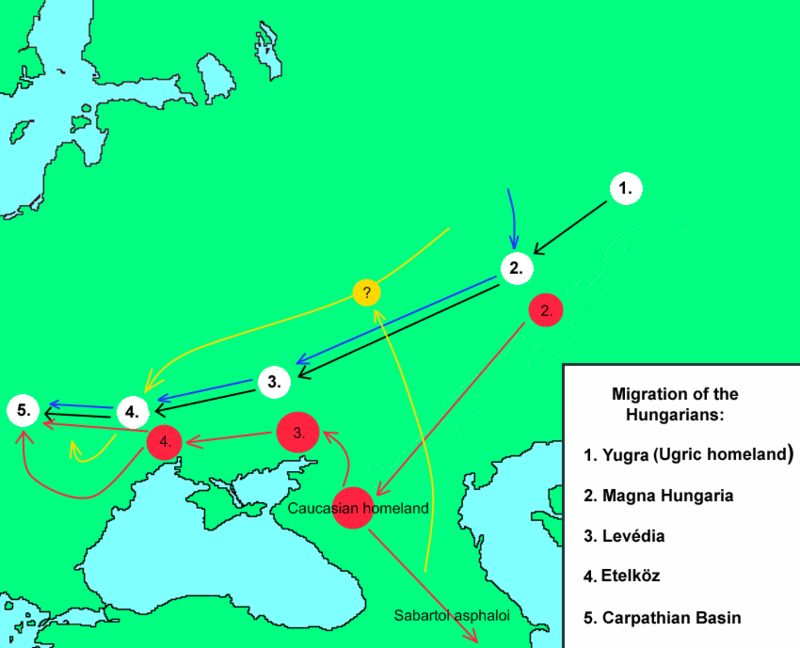 Миграције Мађара од Урала (данашња Башкирија – 
између Волге и Урала) до Панонског басена.
Године 896. долазе у Панонску низју.
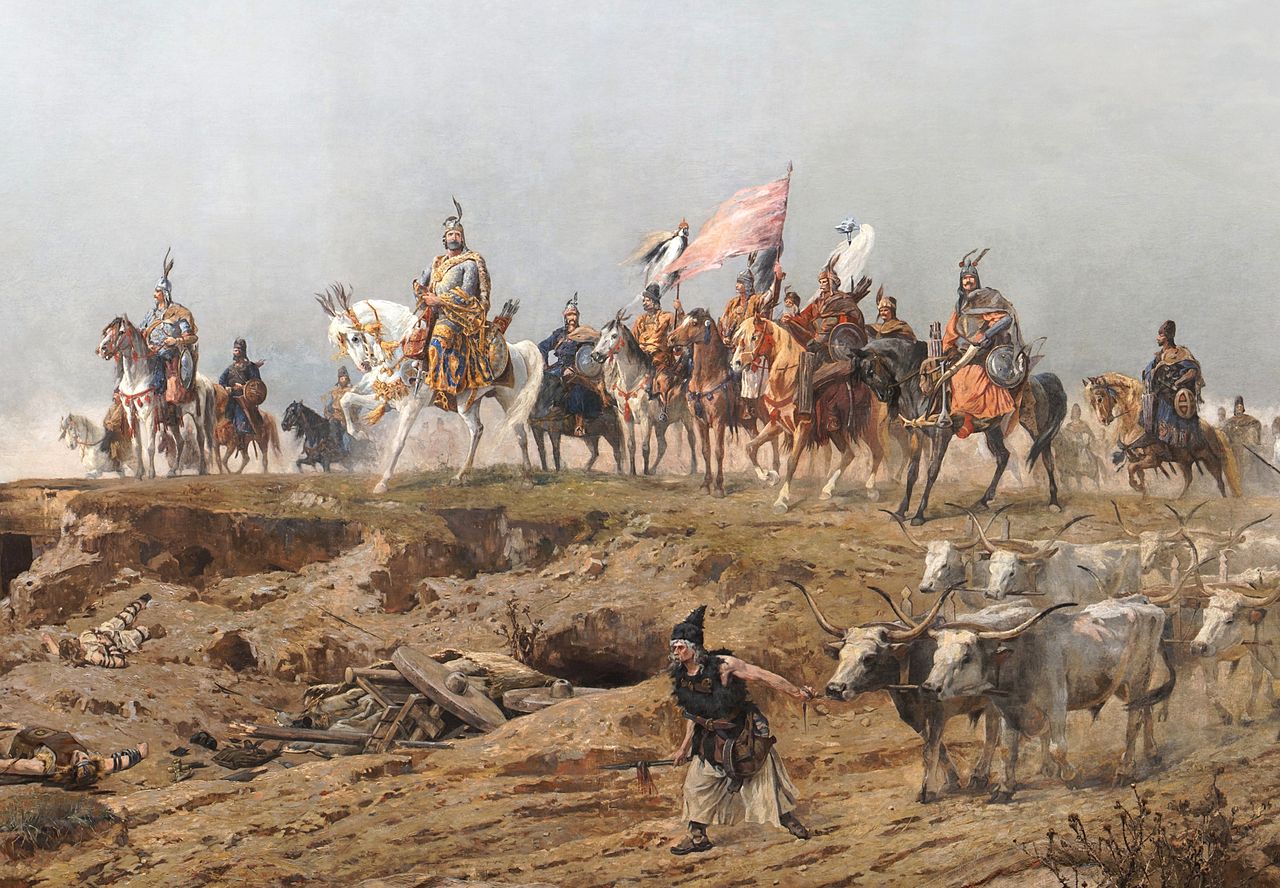 Досељавање Мађара у Панонску низију
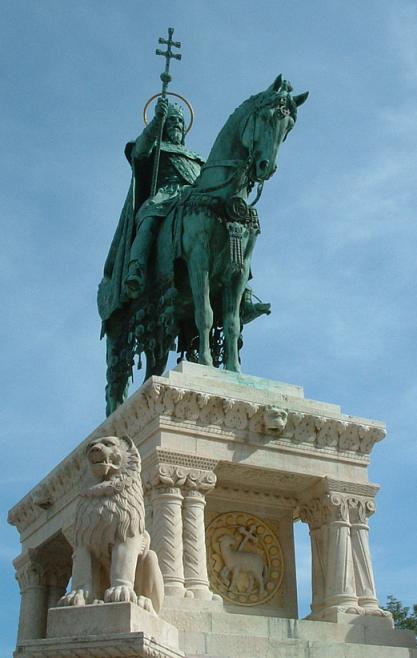 Иштван (Стефан) I Угарски (Свети Иштван или Свети Иштван Велики (975-1038), последњи велики везир (997-1000) и први хришћански краљ  Угарског краљевства (1000-1038)  - династија  Арпадовића
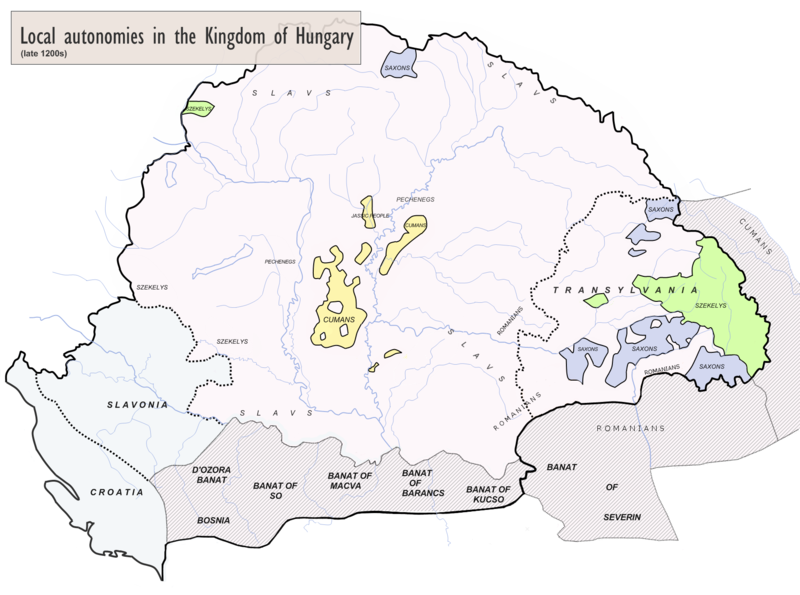 Угарска (Мађарска) у 13. веку
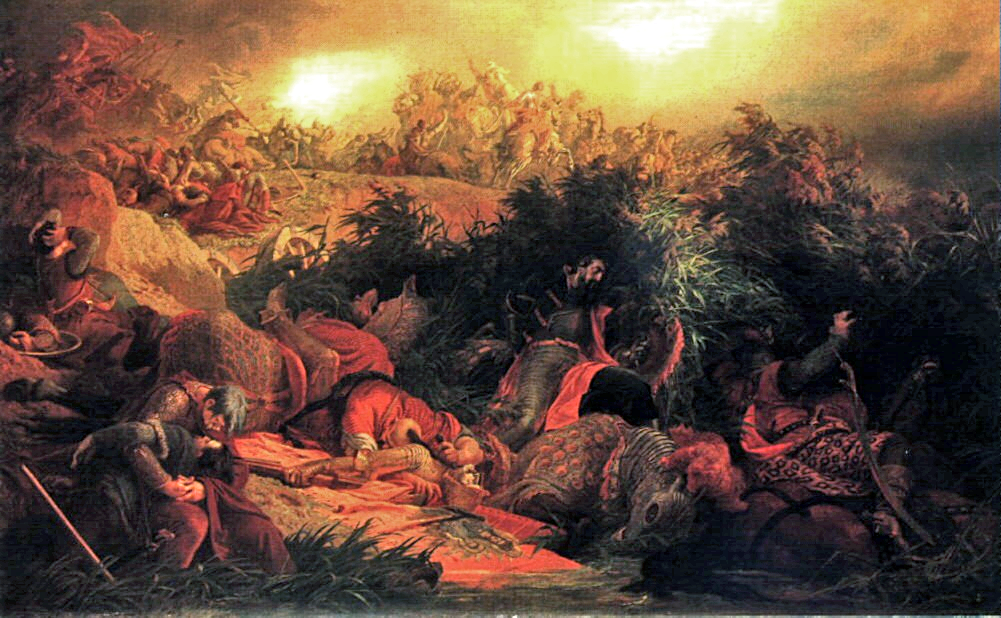 Мохачка битка 1526. – Мађарска и Турска (Лајош II и Сулејман Величанствени).
После ове битке део Мађарске запоседа Турска, а део Хабсбуршка монархија.
“Попити црну чорбу”! (кафа) Друга Мохачка битка 1687. (Аустрија – Турска)
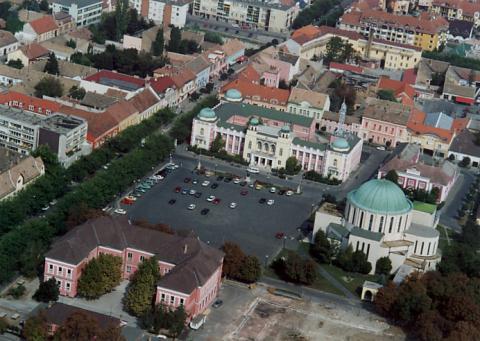 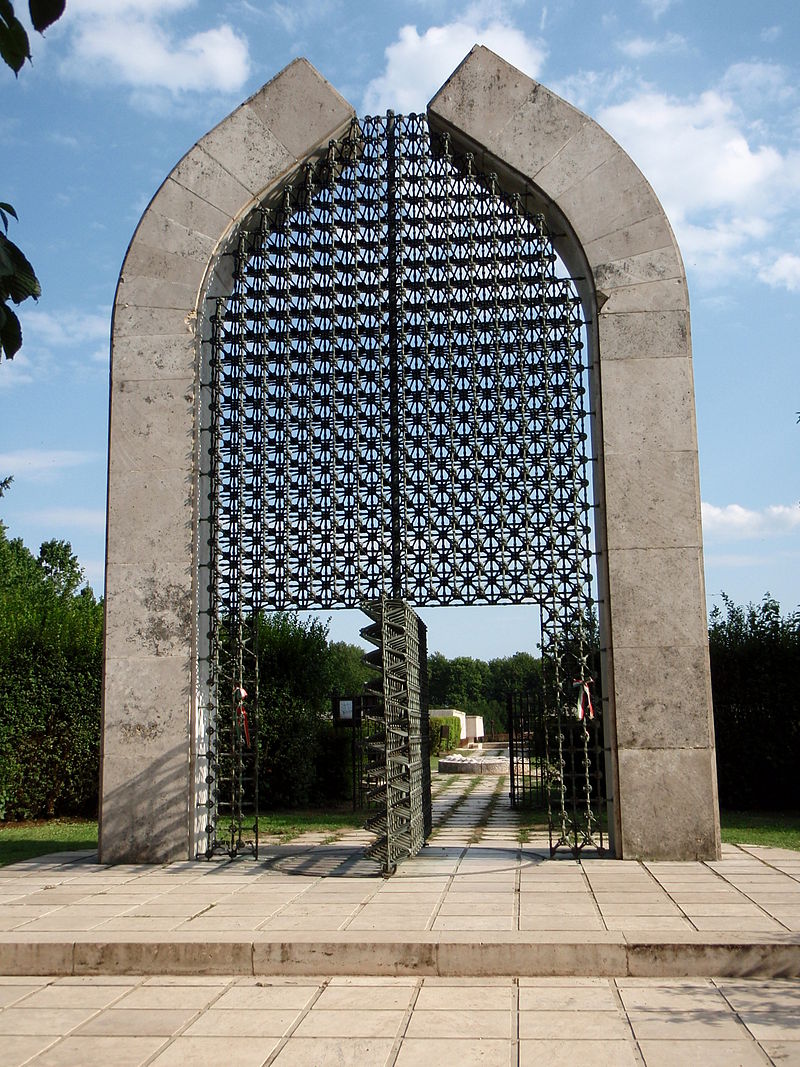 Мохач у Барањи
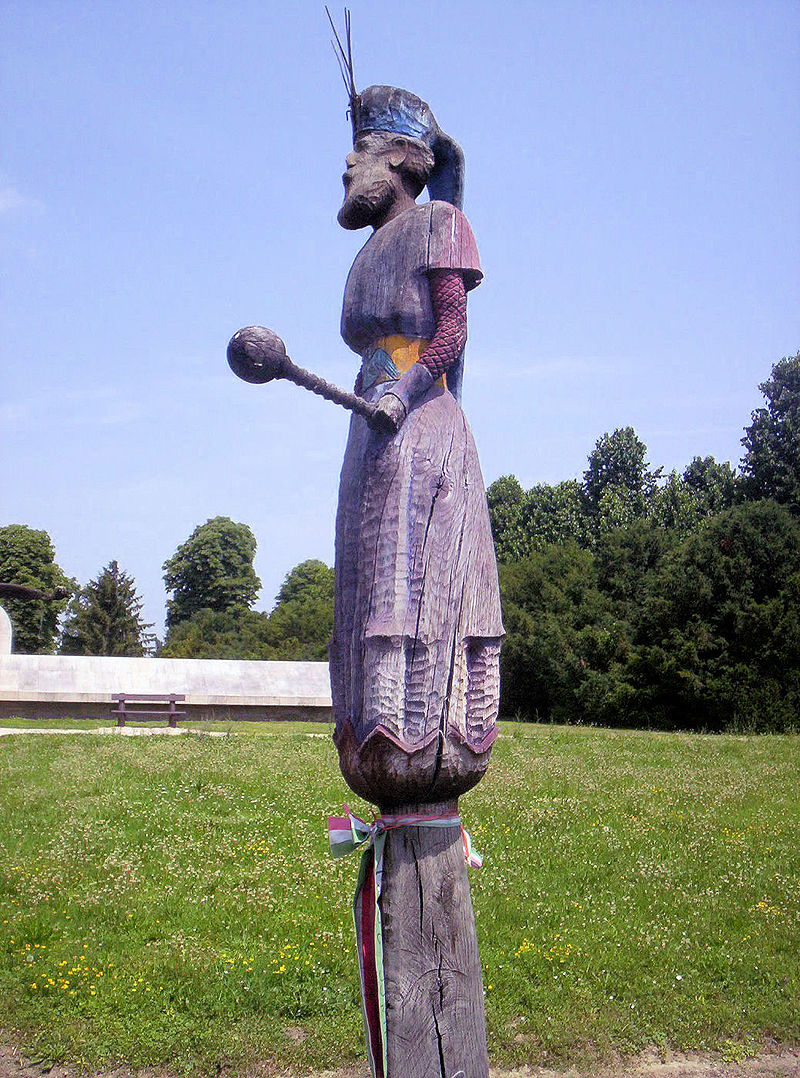 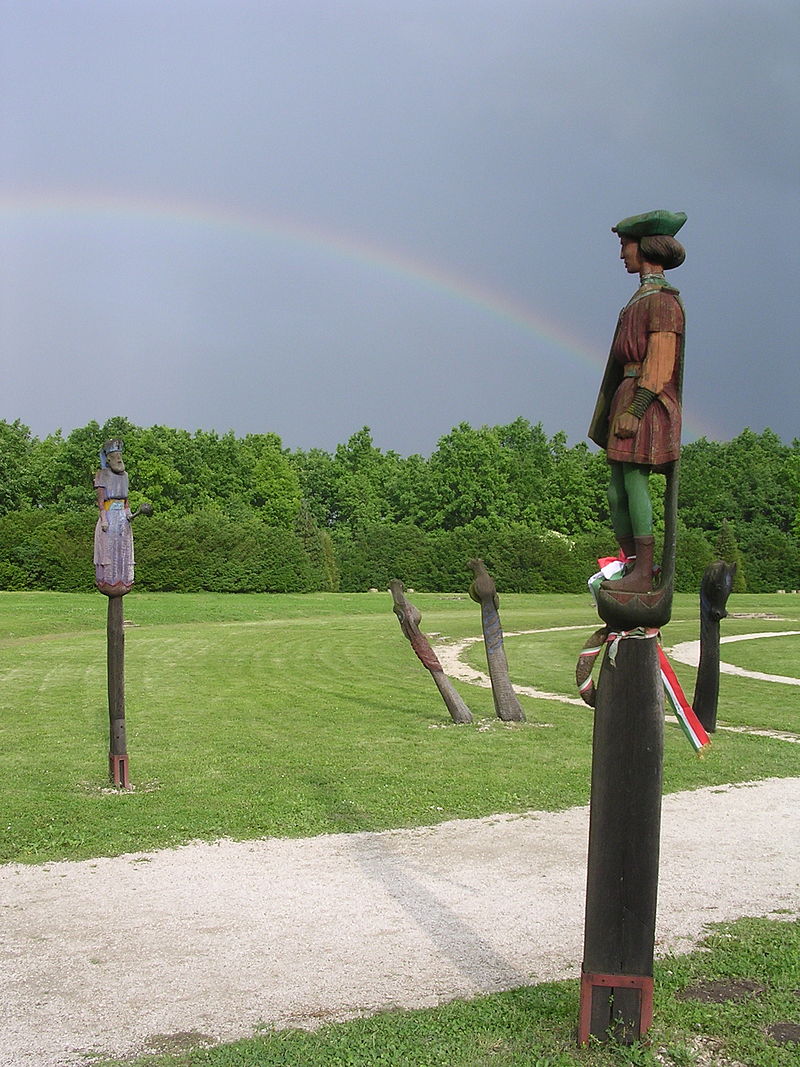 Лајош II
Султан 
Сулејман
Улаз у спомен парк 
Мохачке битке
Хабсбуршака монархија
Револуција 1848. – Мађари траже национална права, 
а то исто не дају немађарима, па су они на страни Хабсбуршке монархије  -
Аустроугарска 1867. – двојна монархија.
У Првом светском рату на страни поражених.
Тријанонски споразум 1920. (у палати Велики Тријанон у Вресају) – 
око 3,5 милиона Мађара ван Мађарске.
У Другом светском рату на страни поражених. Устанак 1956. Распад СЕВ-а 1989.
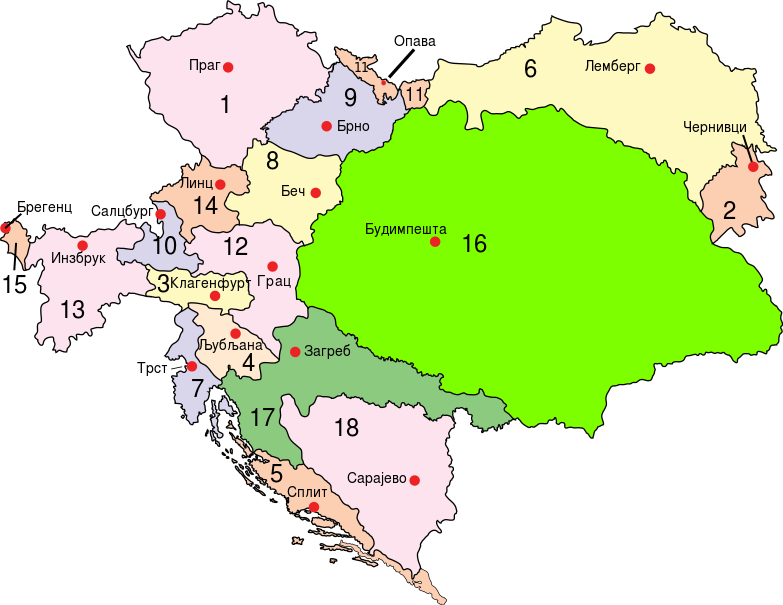 Аустро-Угарска 1910. 
Аустријско царство 
(Цислајтанија): 
1. Бохемија, 2. Буковина, 
3. Корушка, 4. Крањска, 
5. Далмација, 6. Галиција, 
7. Приморска, 8. Доња Аустрија, 
9. Моравска, 10. Салцбург, 
11. Шлеска, 12. Штајерска, 
13. Тирол, 14. Горња Аустрија, 
15. Форарлберг; 
Краљевство Мађарска 
(Транслајтанија): 
16. Ужа Мађарска 
17. Хрватска - Славонија; 
Аустро-Угарски кондоминијум: 
18. Босна и Херцеговина
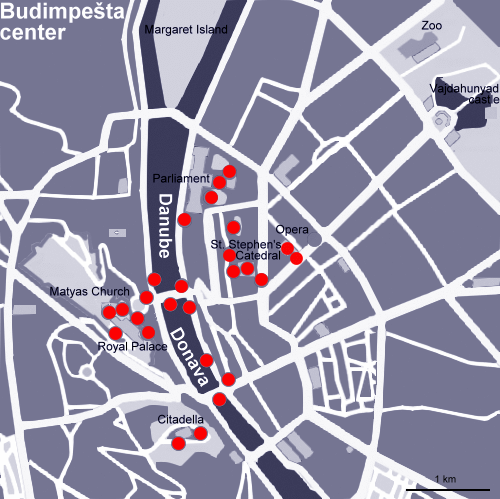 Три дела  
Буда, Обуда и Пешта

Будим  - Варђед, 
Гелерт, Обуда, 
Аквинкум;

Пешта - Белварош, 
Булевари, Варошсигет, 
Обала Дунава и острва.
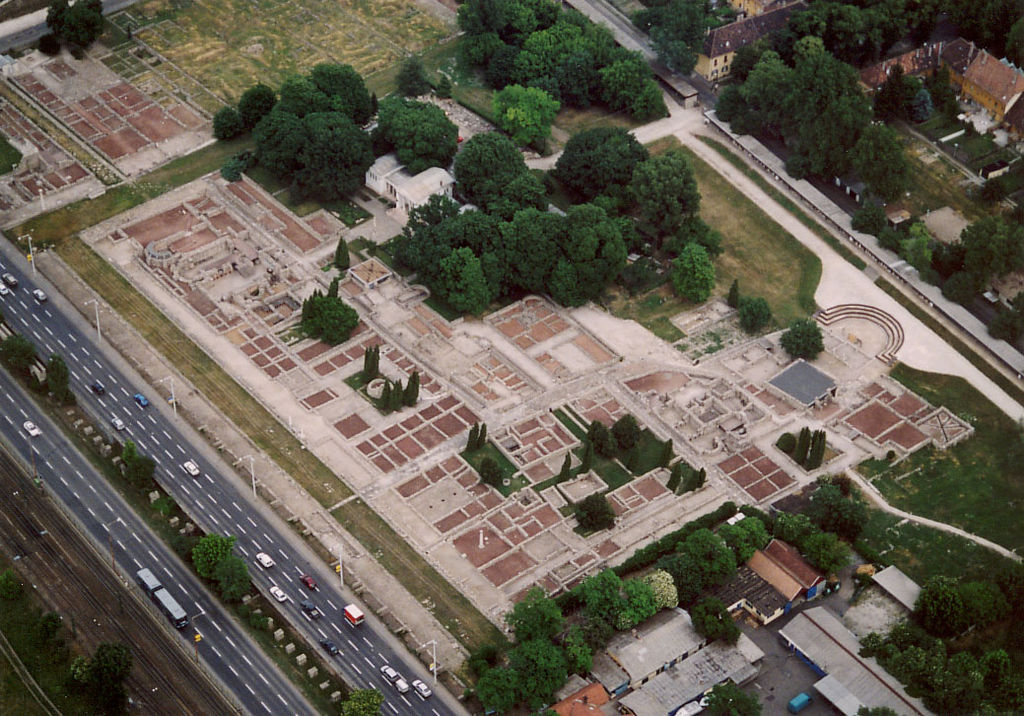 Римски Аквинкум
Основан око 89. године, на месту келтске насеобине - поред Обуде. Од 106. до краја 4. века био главни град провинције Доње Паноније.
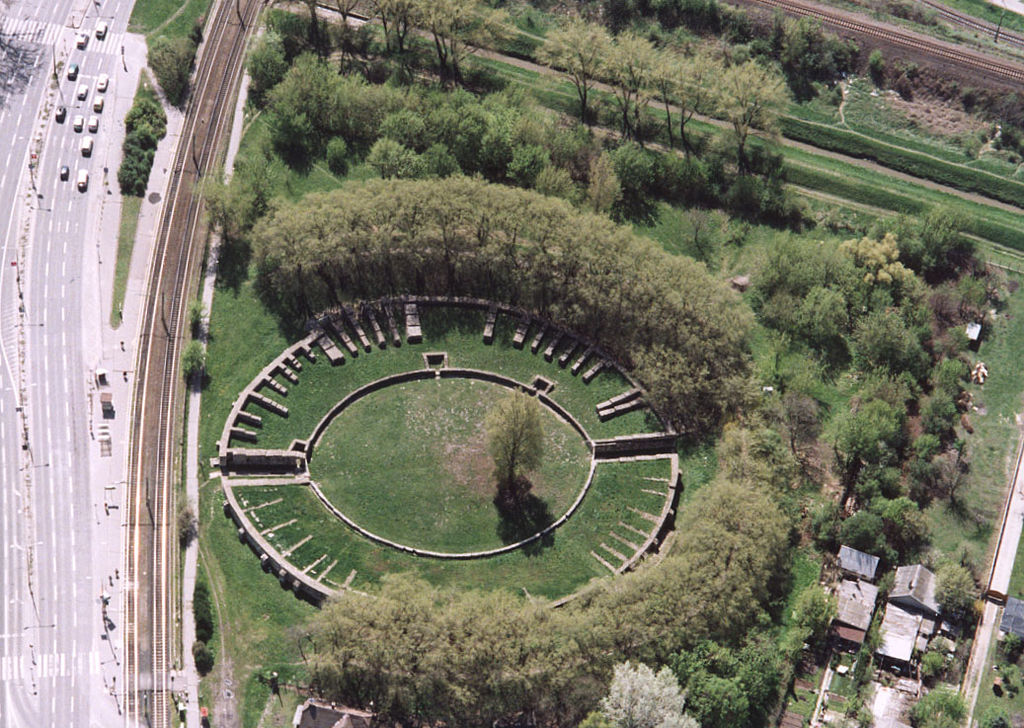 Део Аквинкума
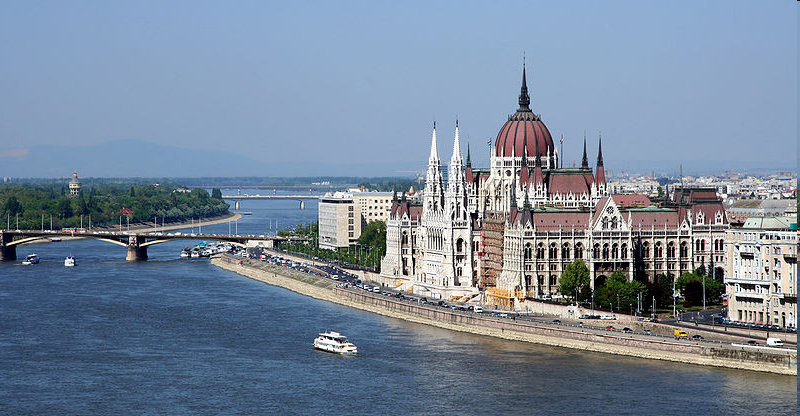 Будимпешта – 
Дунав - Парламент
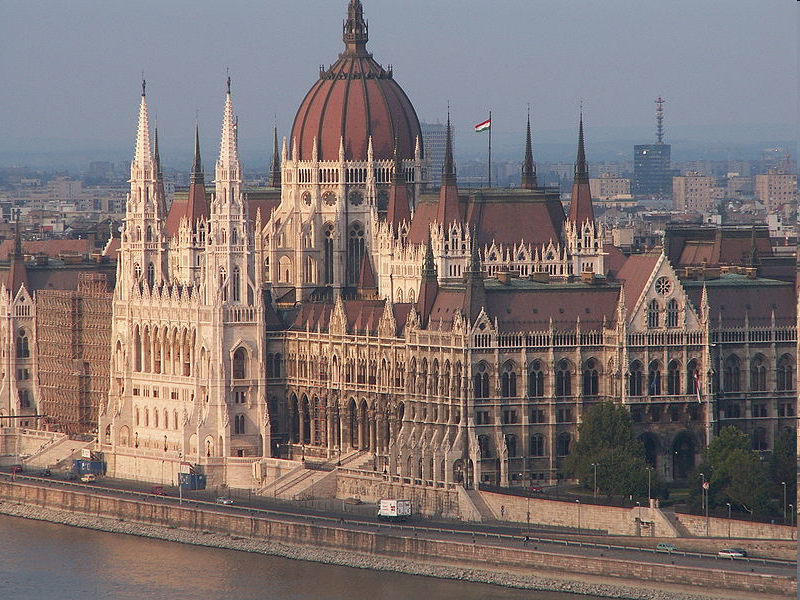 Будимпешта - Парламент
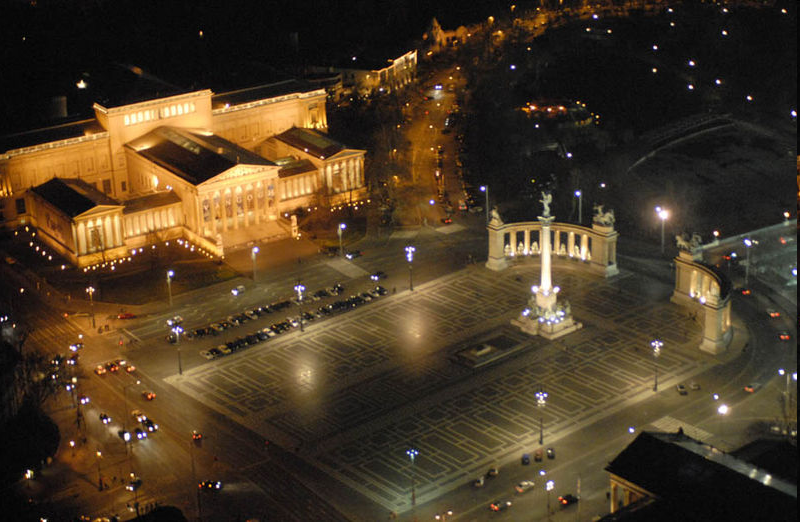 Трг хероја у Пешти
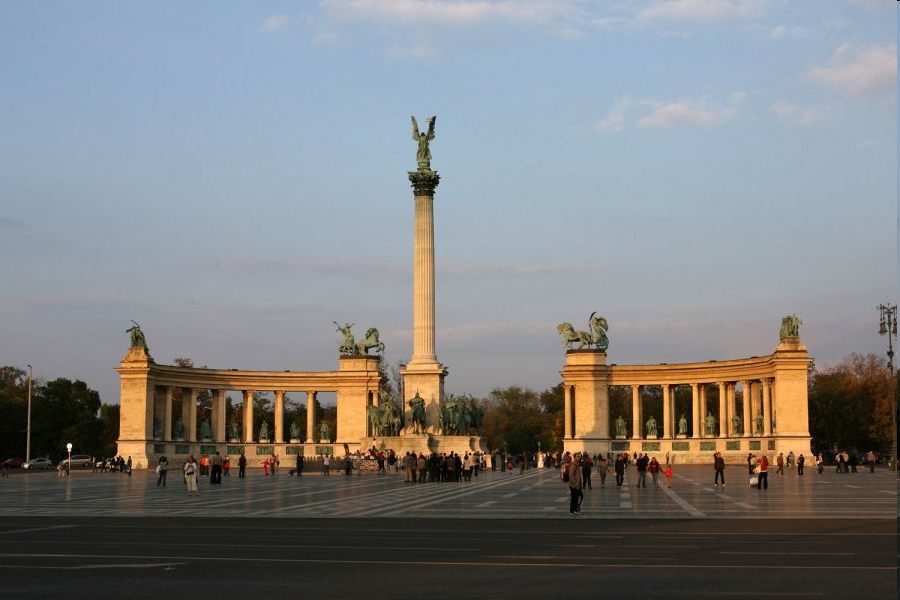 Трг хероја
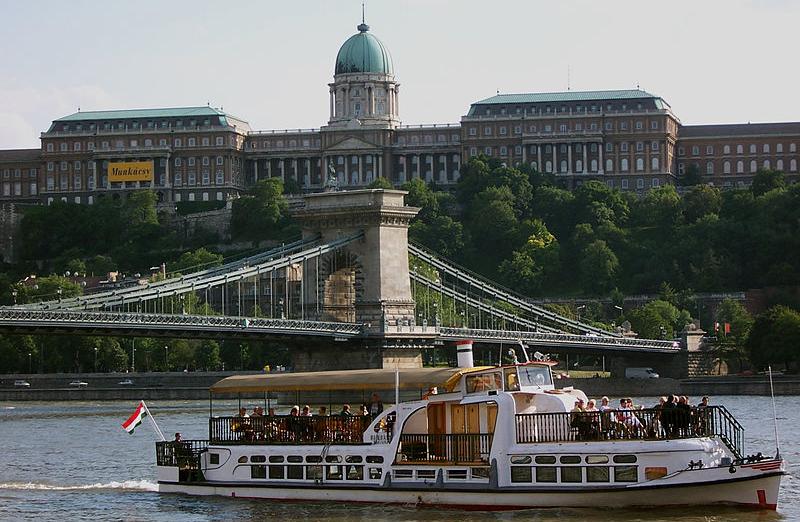 Ланчани мост
 у позадини 
Будимски дворац
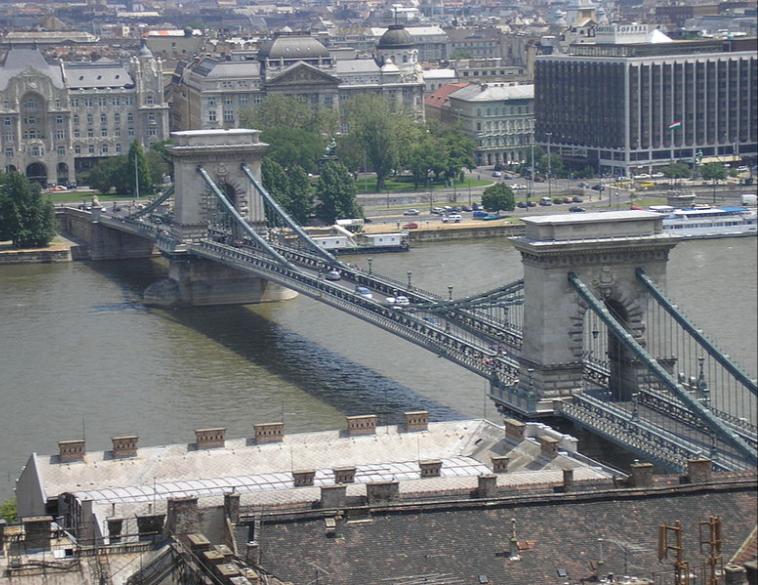 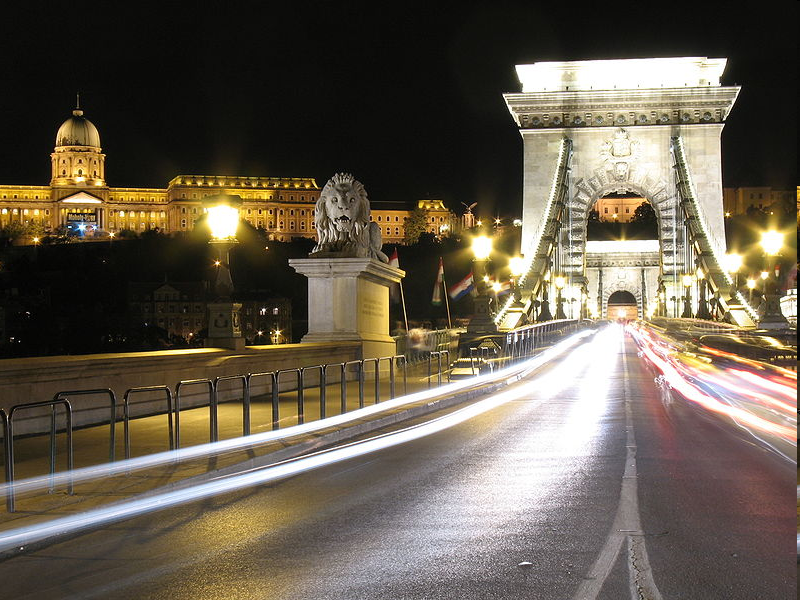 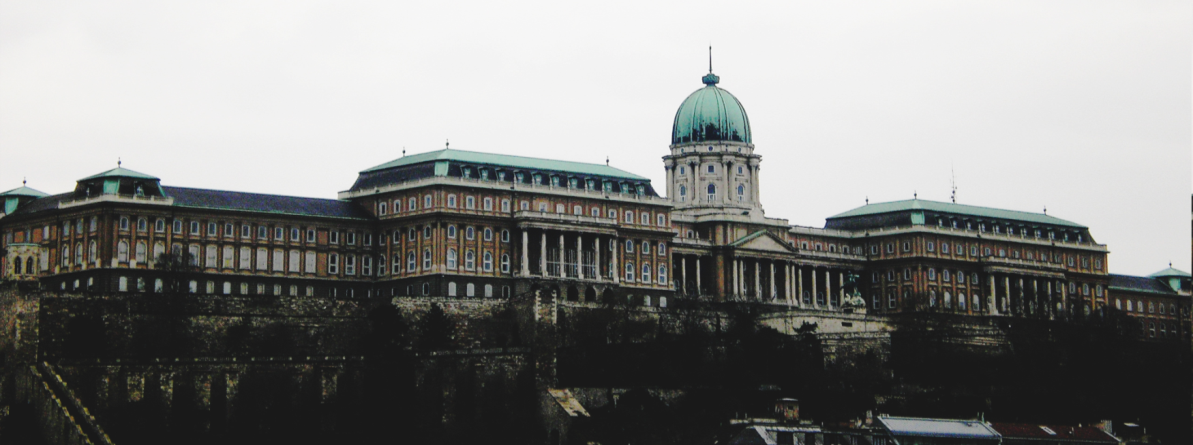 Будимски дворац – Краљевска палата
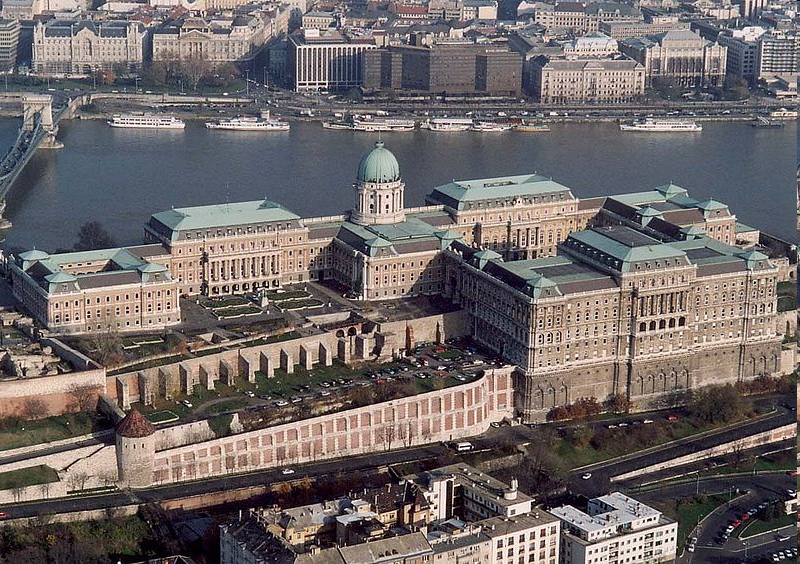 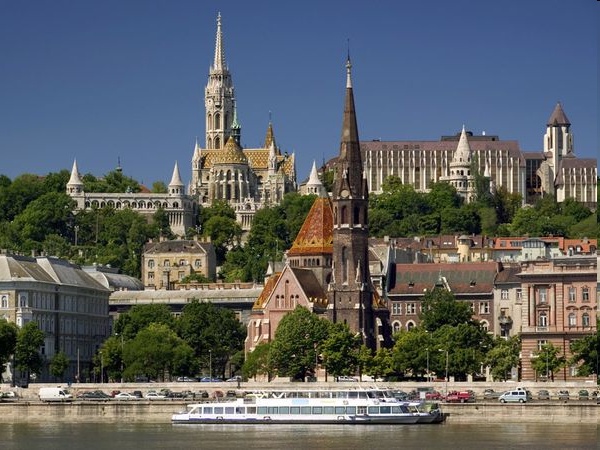 Будимпешта - замак
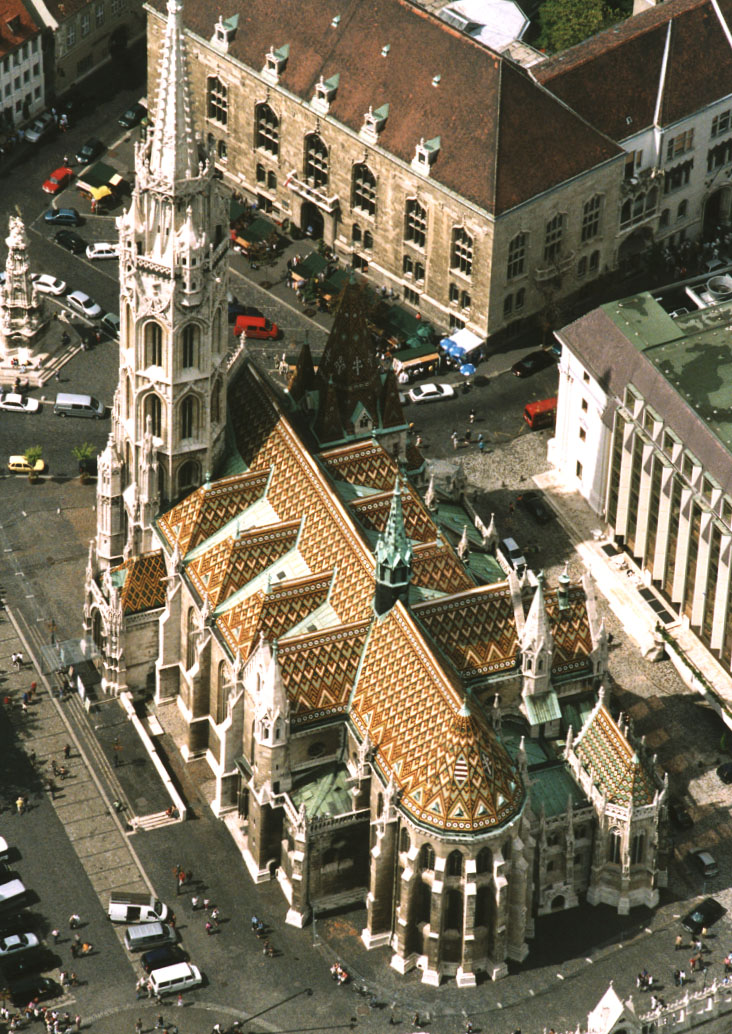 Црква Сетог Матије (Будим)
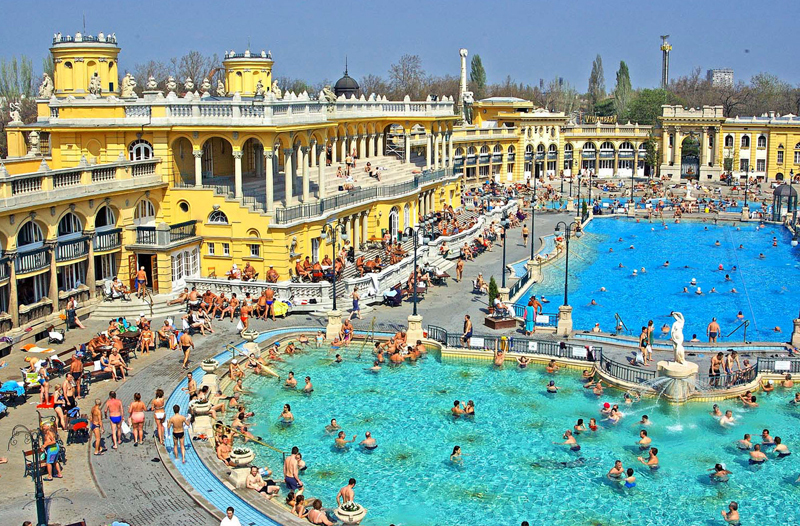 Сечењи бања (купатило)
Рудаш бања
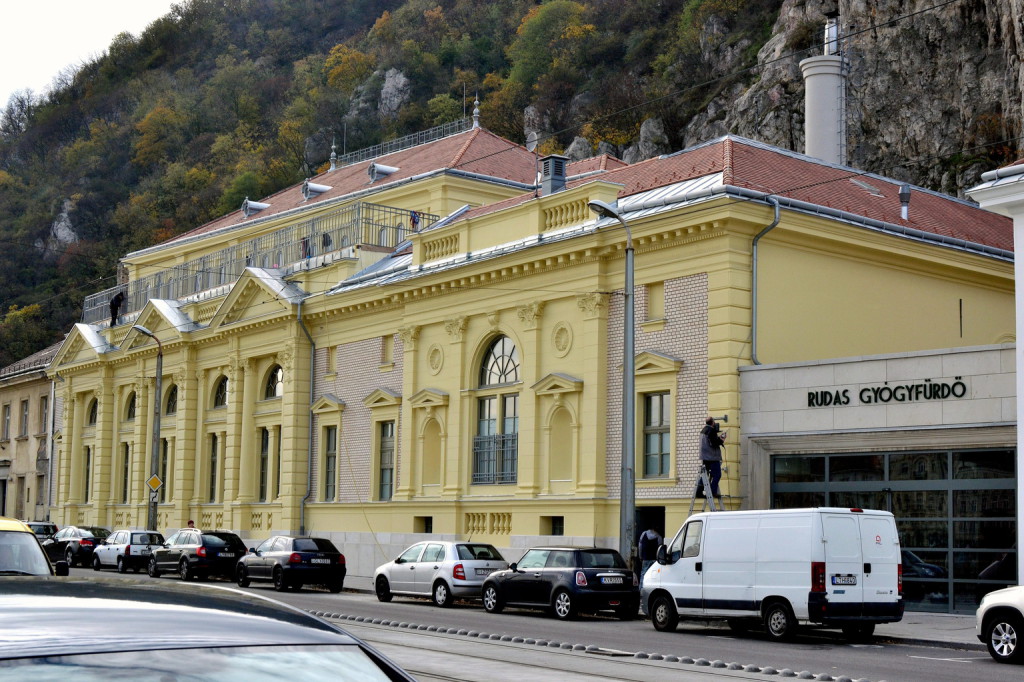 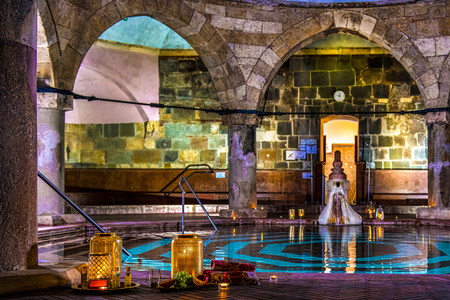 Турски Рудаш
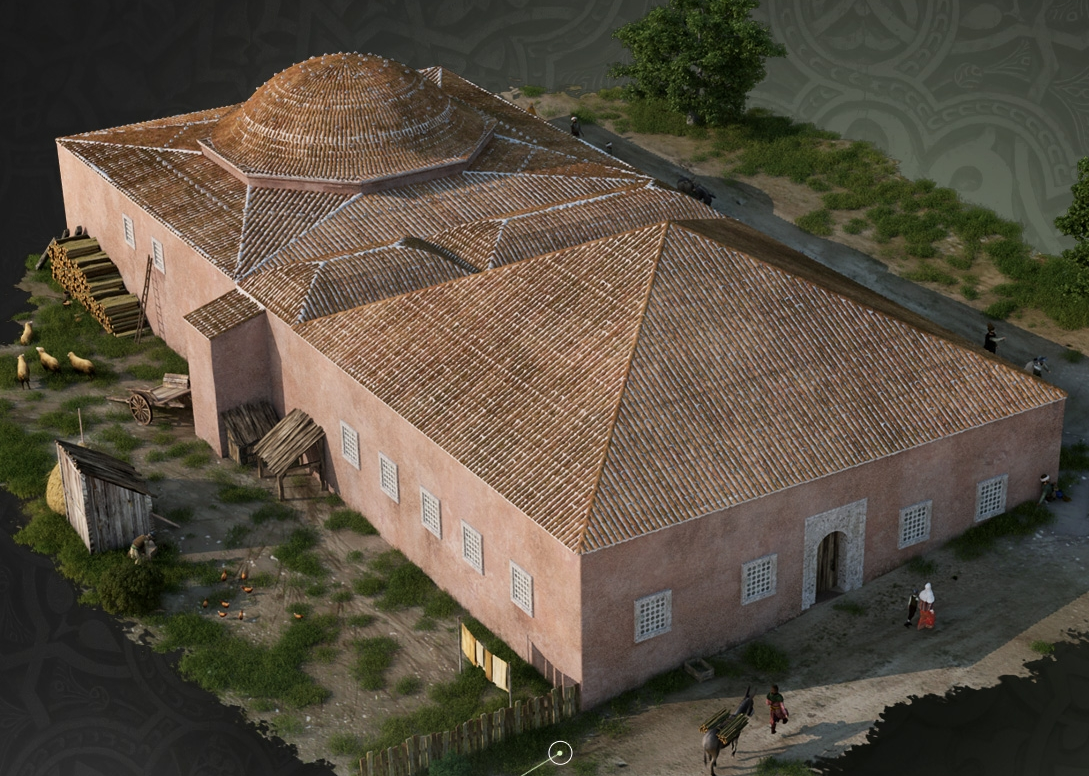 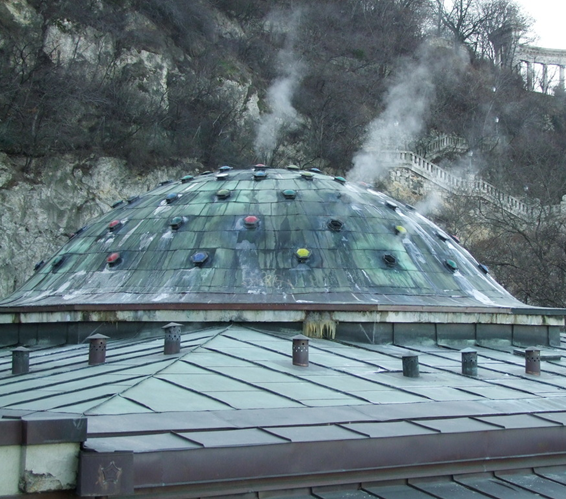 Кираљи – краљевско купатило
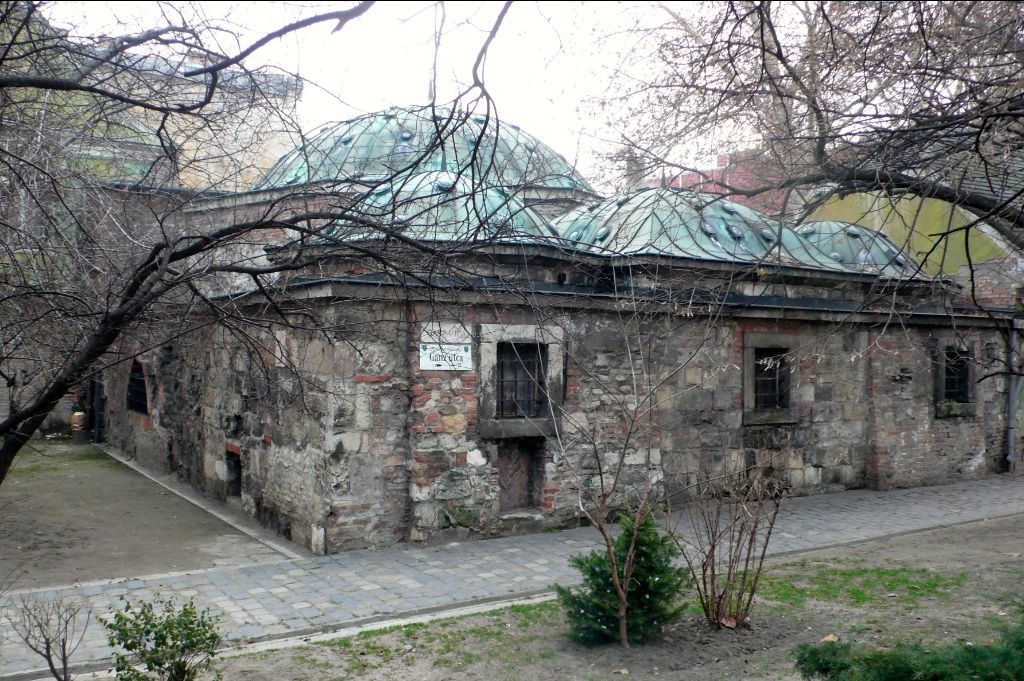 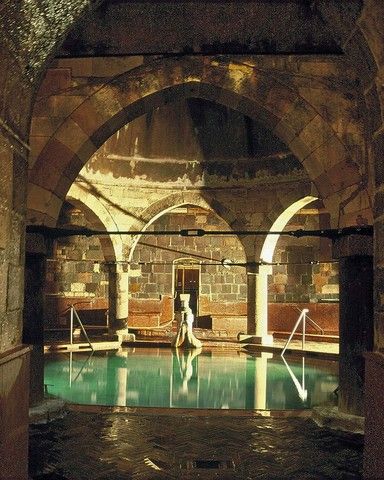 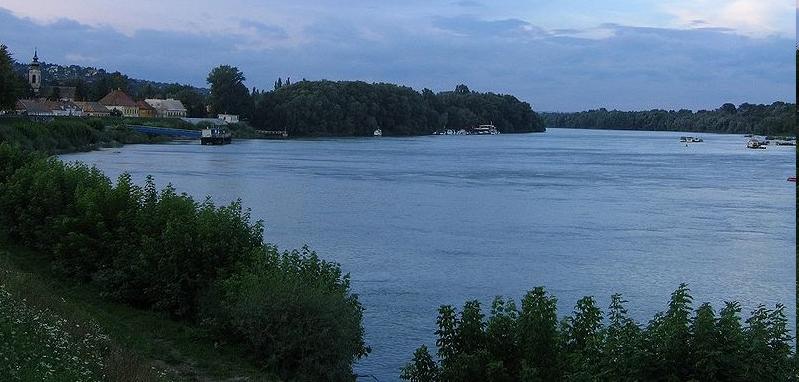 Сент Андреја

1690. досељено око 8000 
српских породица 
(1720. - 88% ст. Срби)
Седиште Будимске епархије
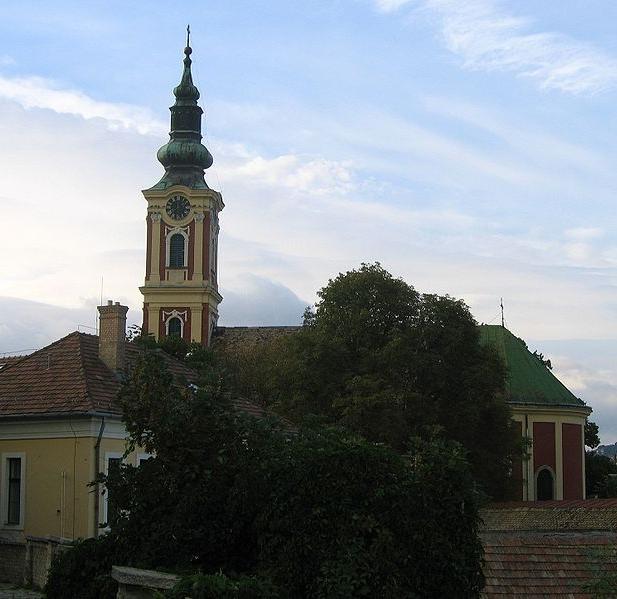 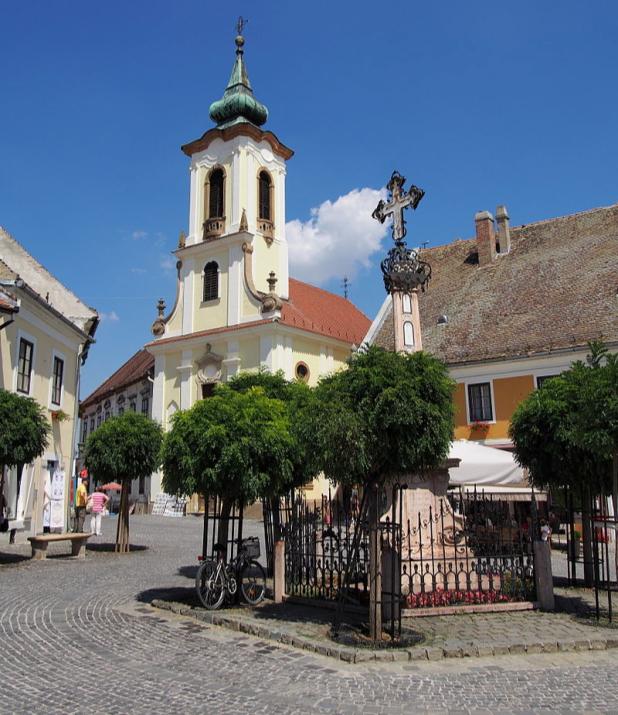 Главни трг и 
Благовештенска
црква
Саборна (Богородичина или Београдска) црква, грађена 1756-1764.
Туристичка регија Балатон
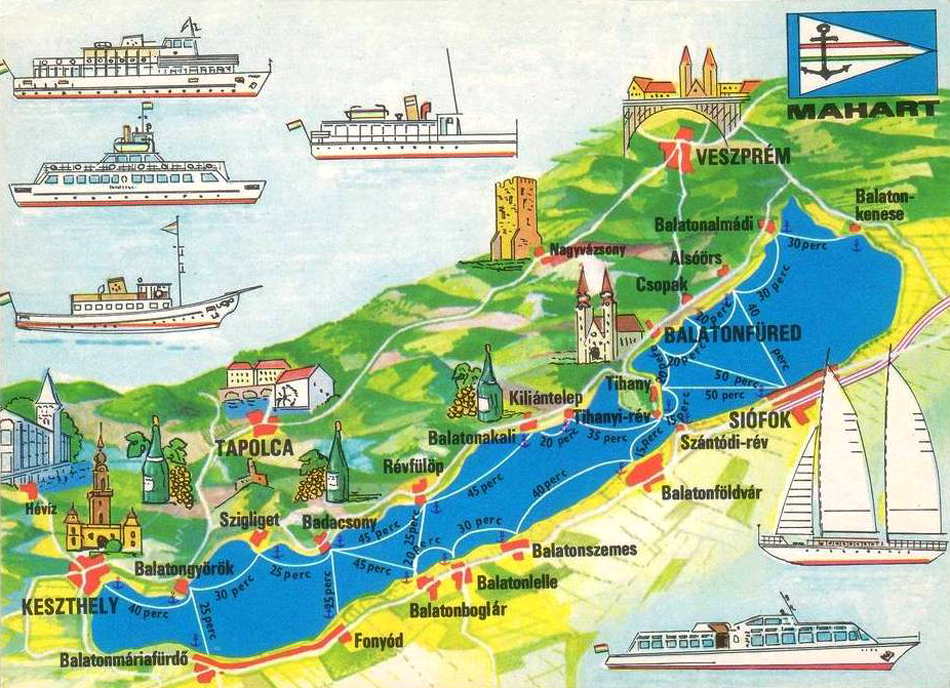 Уређена обала Балатона
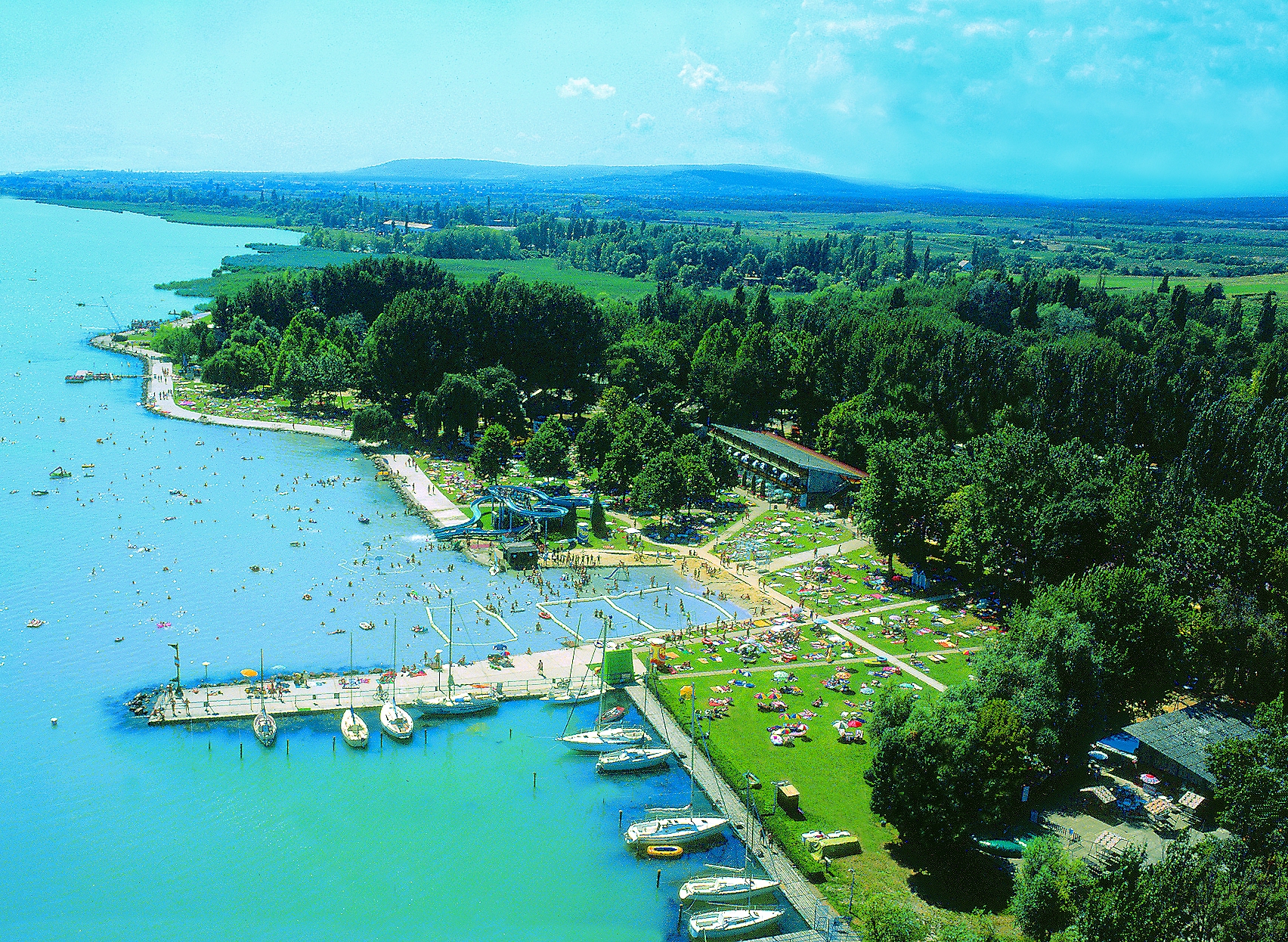 Балатон
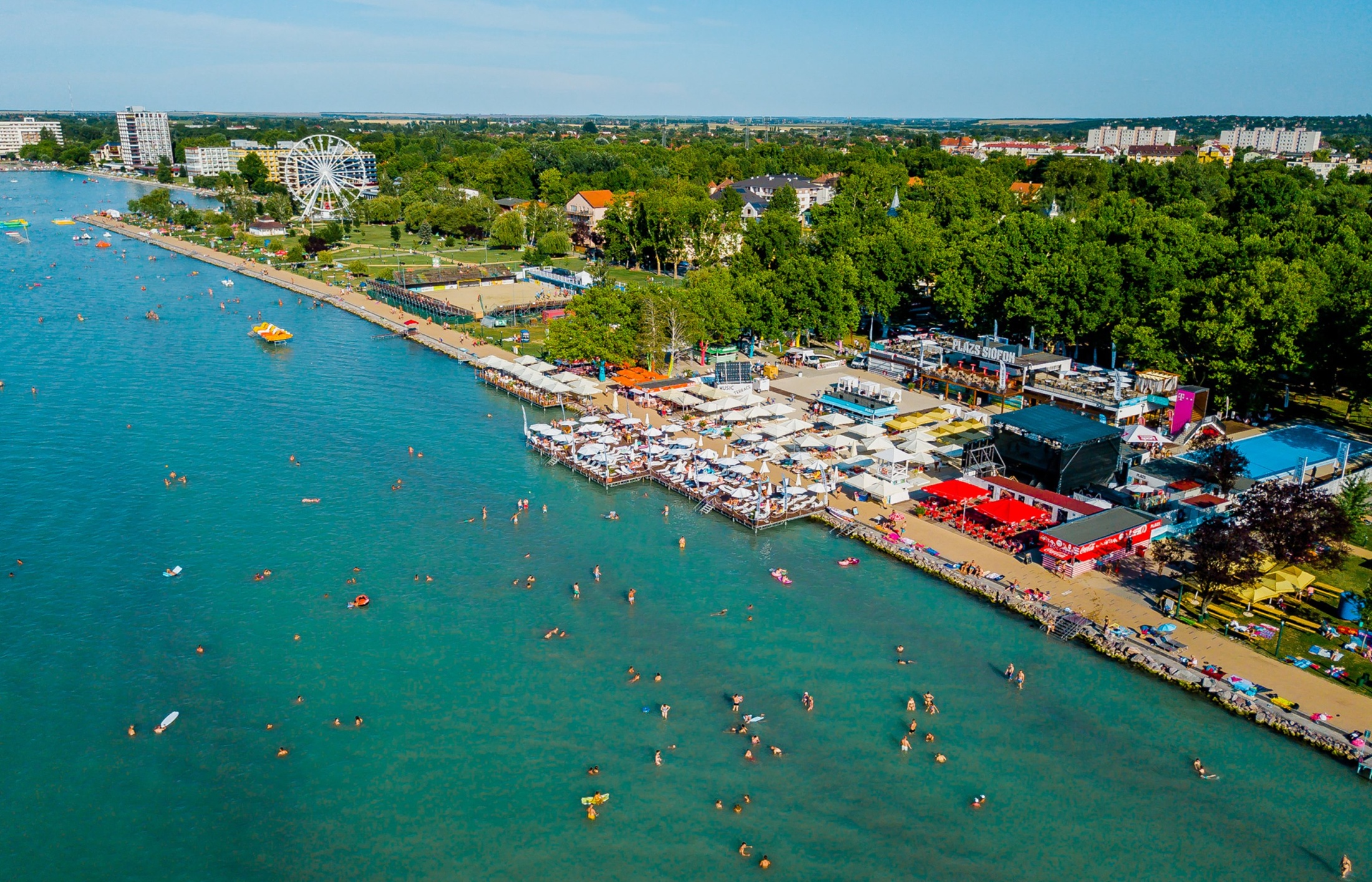 Понуда хотела Лидо на Балатону
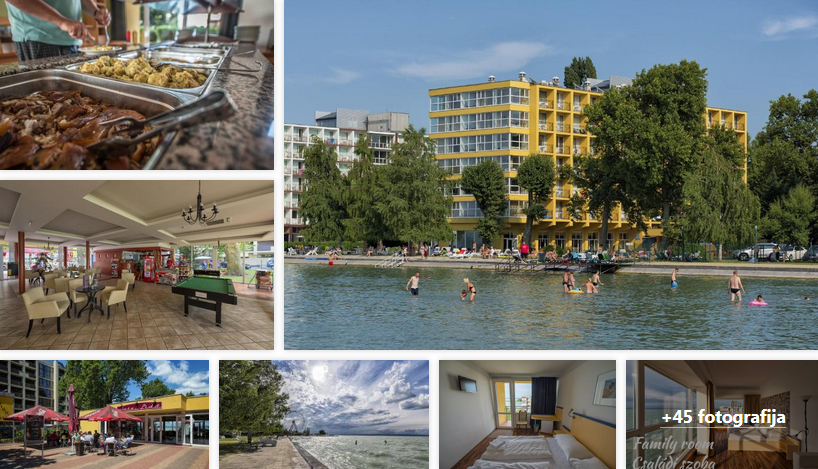 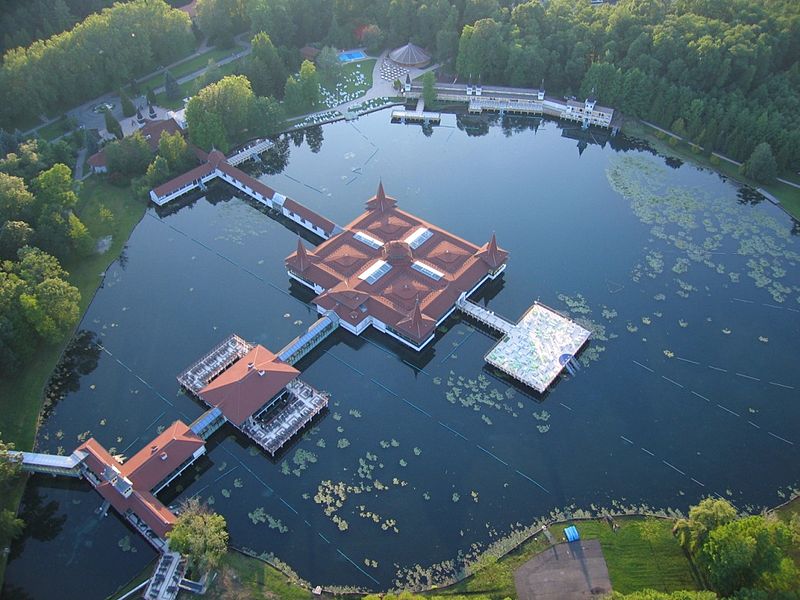 Хевиз термално језеро западно од Балатона (вода се обнови за 48 сати)
Површина 4,44 ha, дубина 38,5 m. Температура од 24°C зими до 36°C лети.
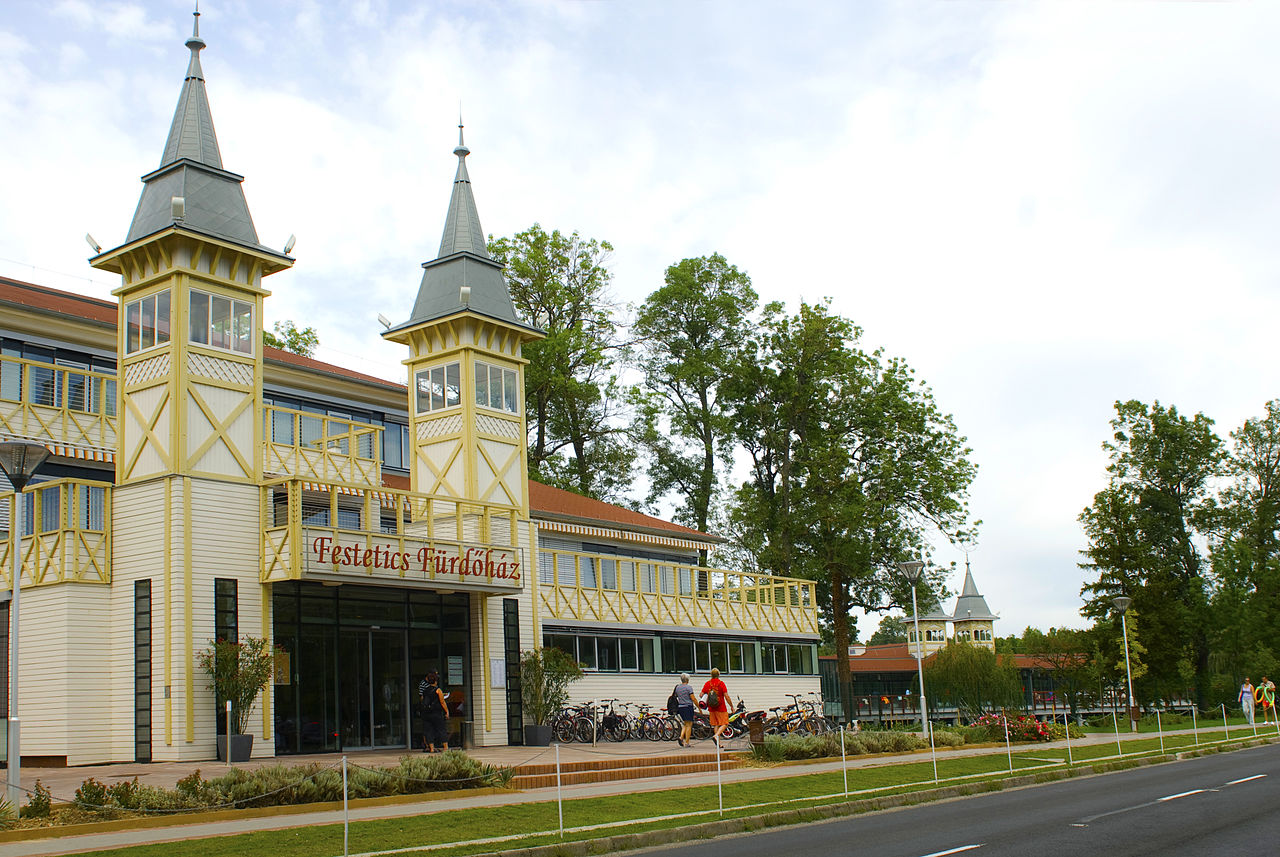 Хевиз - објекти
Тополца - Балатон
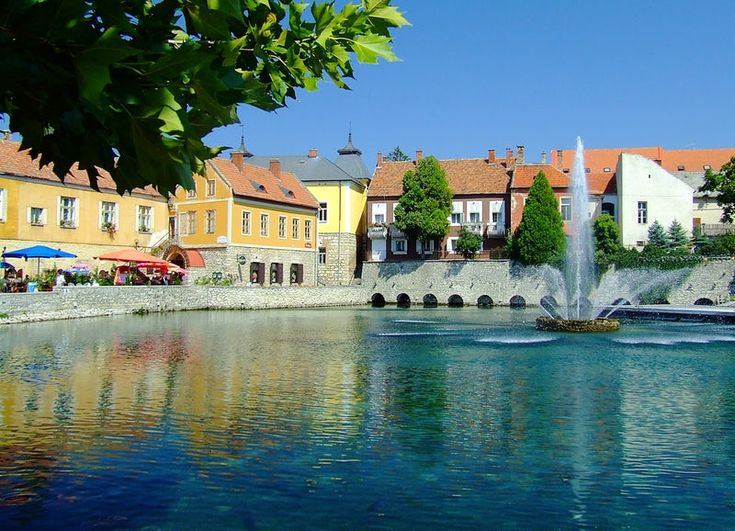 Тополца - пећина
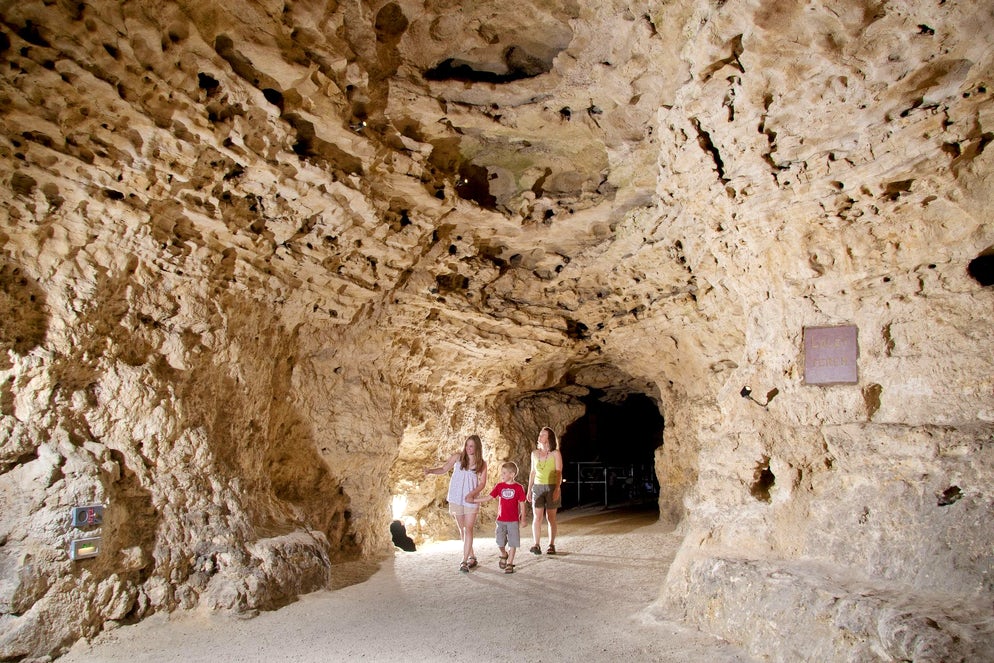 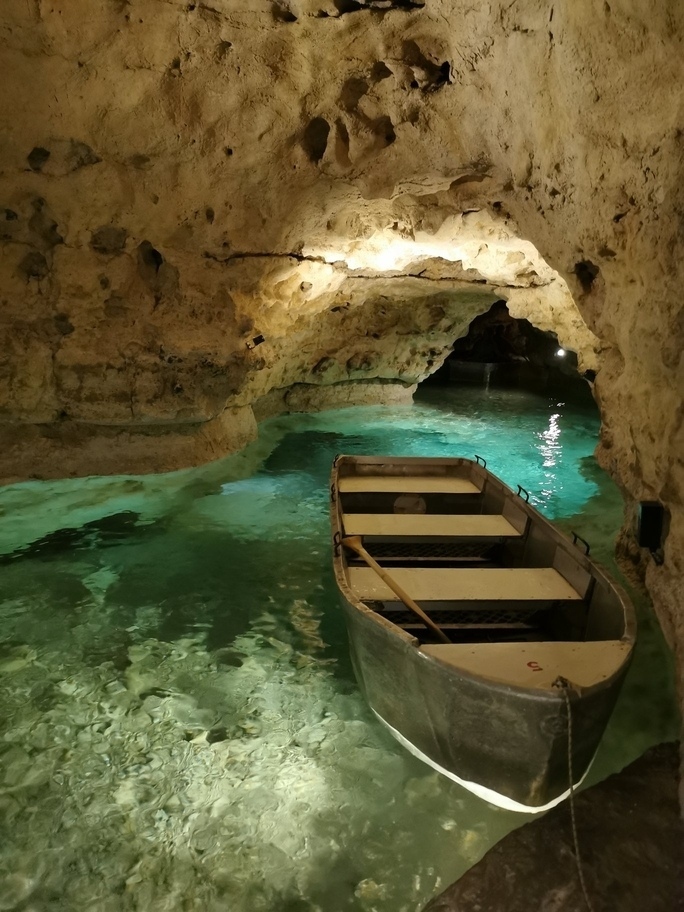 Туристички обилазак пећине
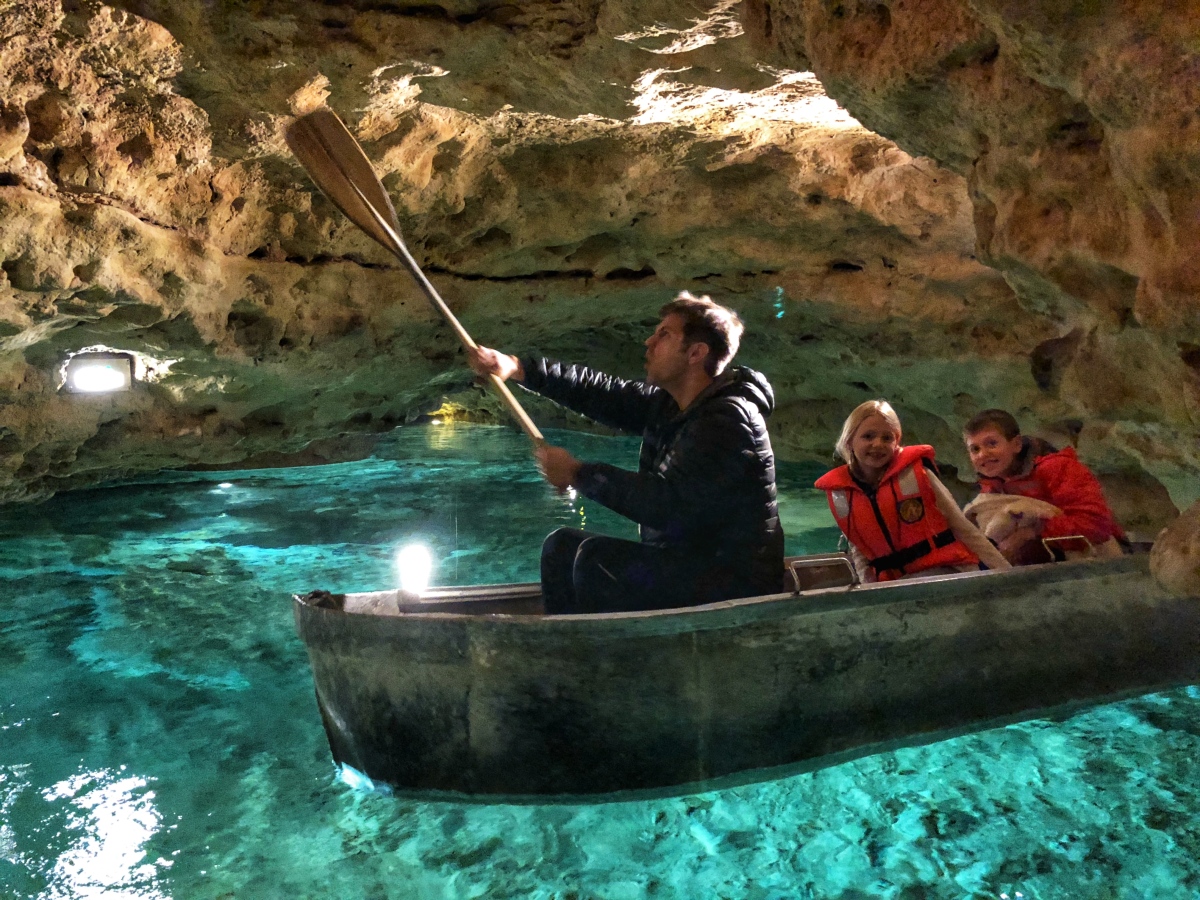 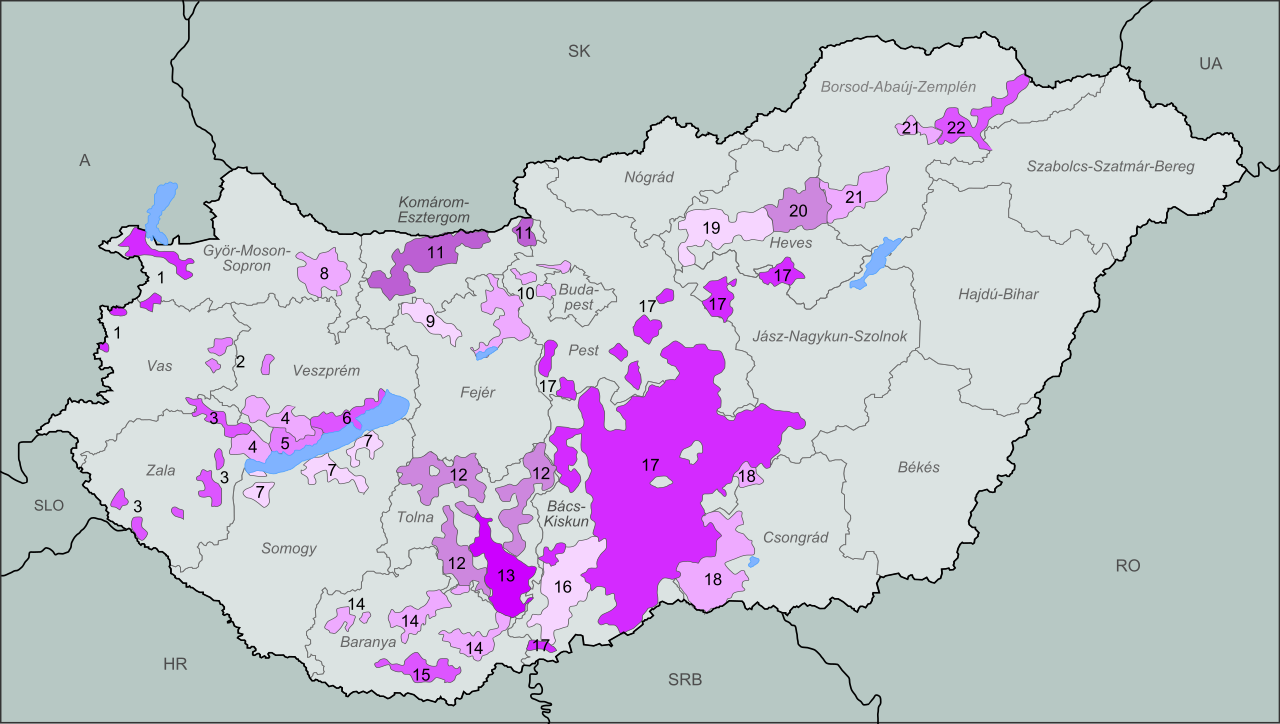 Винске регије
15 Villány 16 Hajós-Baja 
17 Kunság 18 Csongrád 
19 Mátra 
20 Eger21 Bükk 22 Tokaj
1 Sopron 2 Nagy-Somló 3 Zala 4 Balaton-felvidék 5 Badacsony 6 Balatonfüred-Csopak 
7 Balatonboglár
8 Pannonhalma 
9 Mór 10 Etyek-Buda 
11 Neszmély 12 Tolna 13 Szekszárd 
14 Pécs
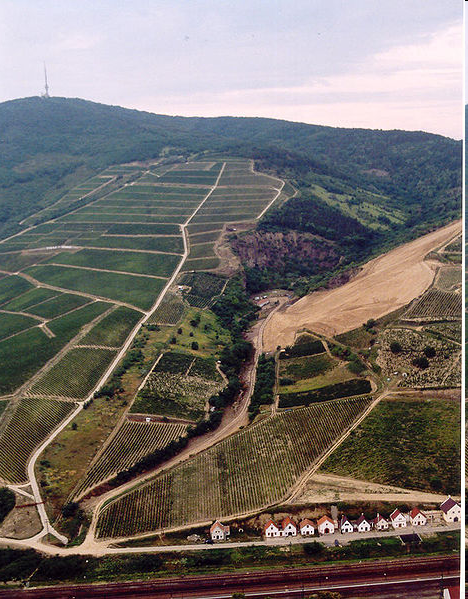 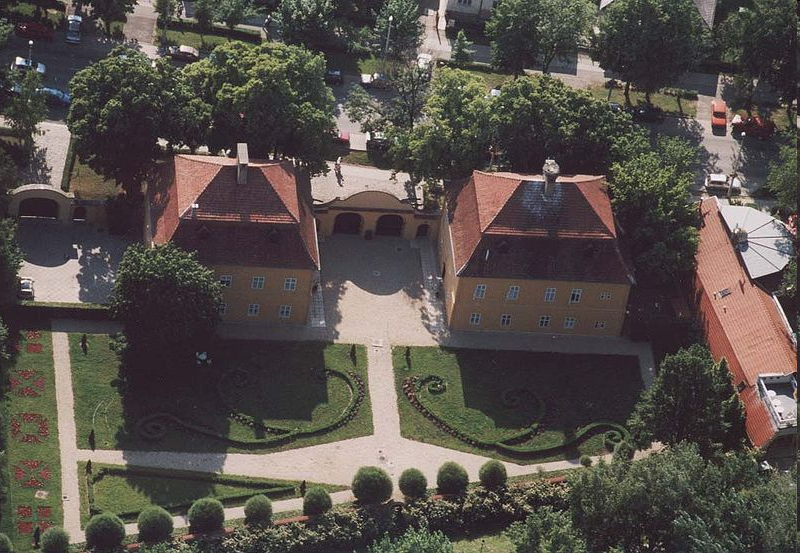 Токај вински предео се први пут помиње под овим именом 1067. године
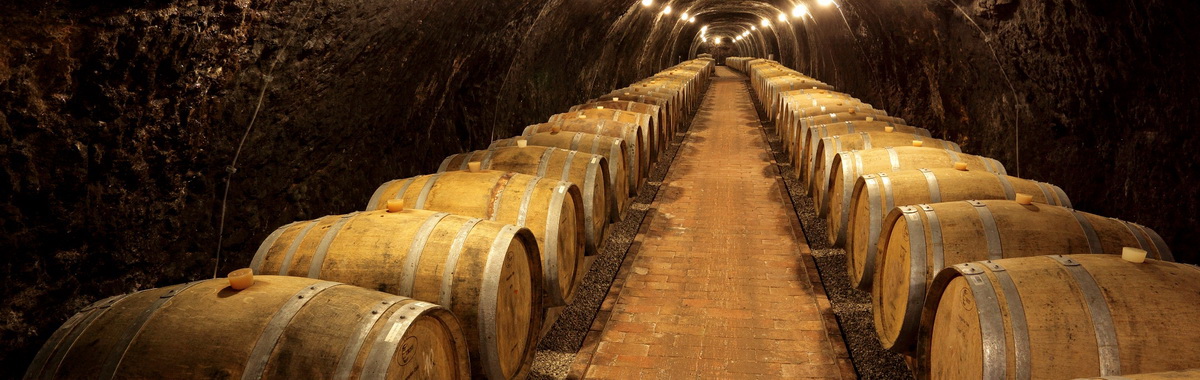 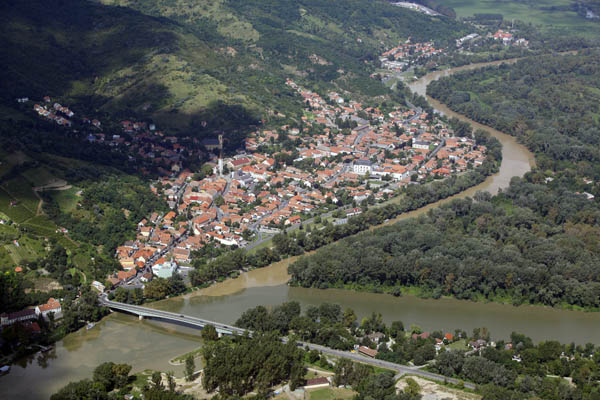 Град Токај први пут се помиње 1353.
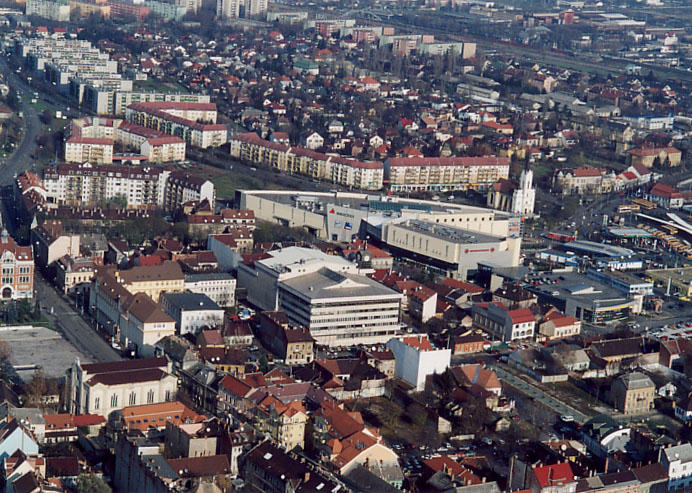 Мишколц – средиште северног дела Мађарске где је и Токај
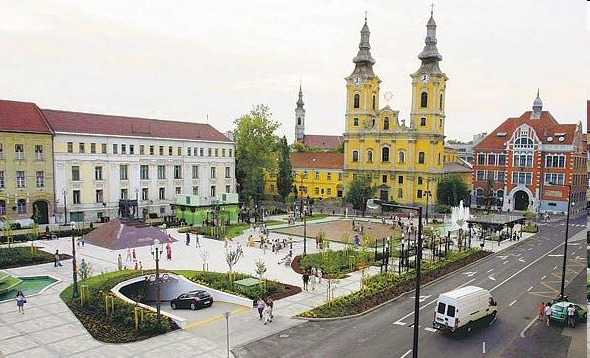 Мишколц – Трг хероја
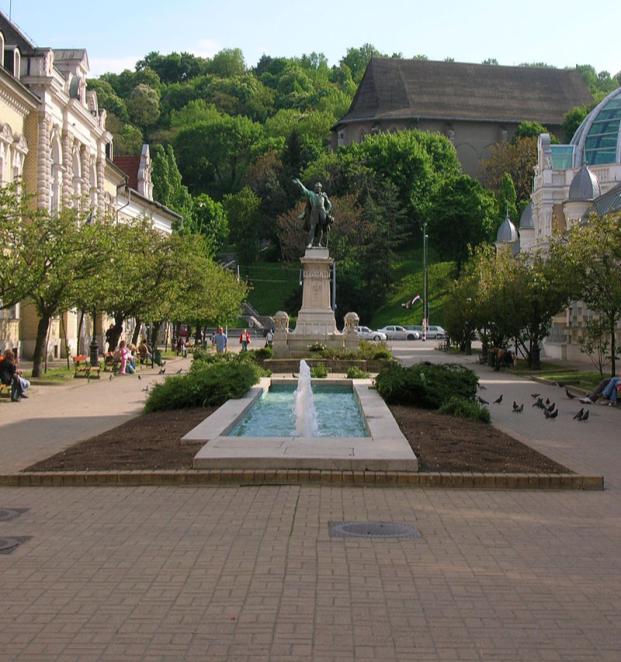 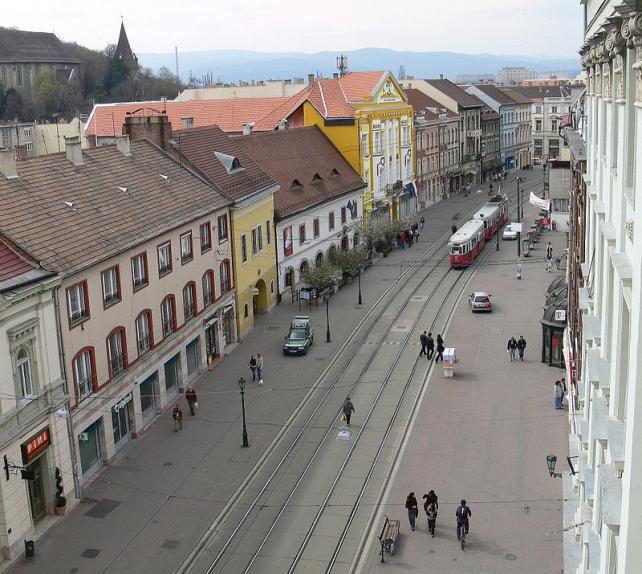 Мишколц – Пешачка зона
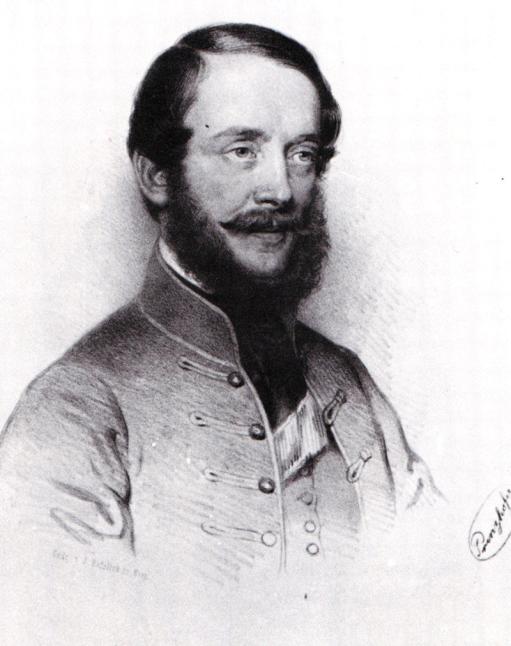 Мишколц -
Ержебетин трг 
са статуом
Лајоша Кошута
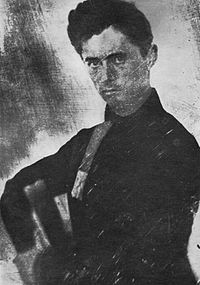 Трећи велики 
револуционар 
је гроф 
Иштван Сечењи
РЕВОЛУЦИЈА 1948.
Шандор Петефи или
Александар Петровић
(1823-1849) – песник и 
један од вођа револуције
Лајош Кошут (1802-1894) 
политичар, правник, новинар 
– један од вођа револуције 1848.
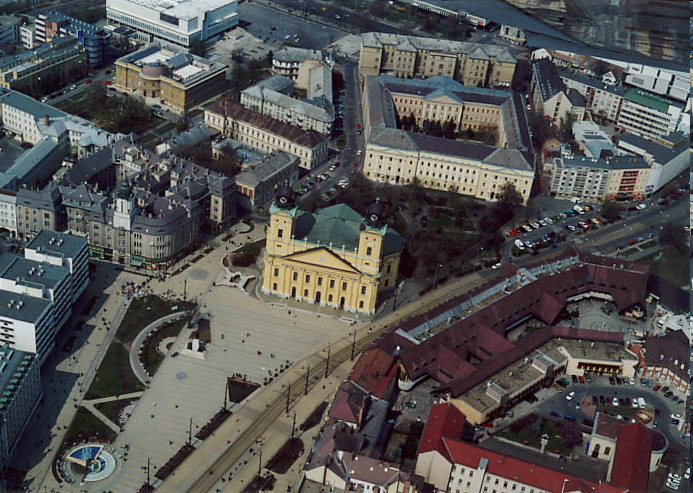 Дебрецин
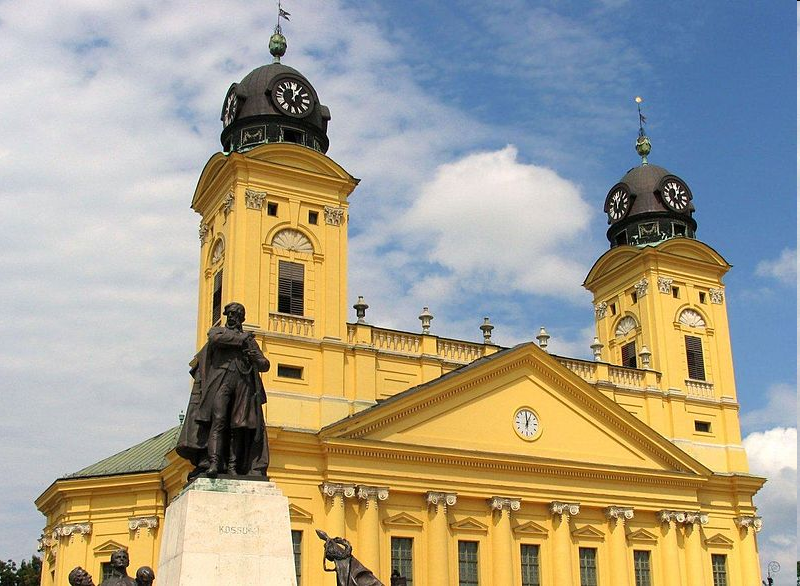 Дебрецин – Протестантска (Калвинистичка) црква
Хотел Арањбика
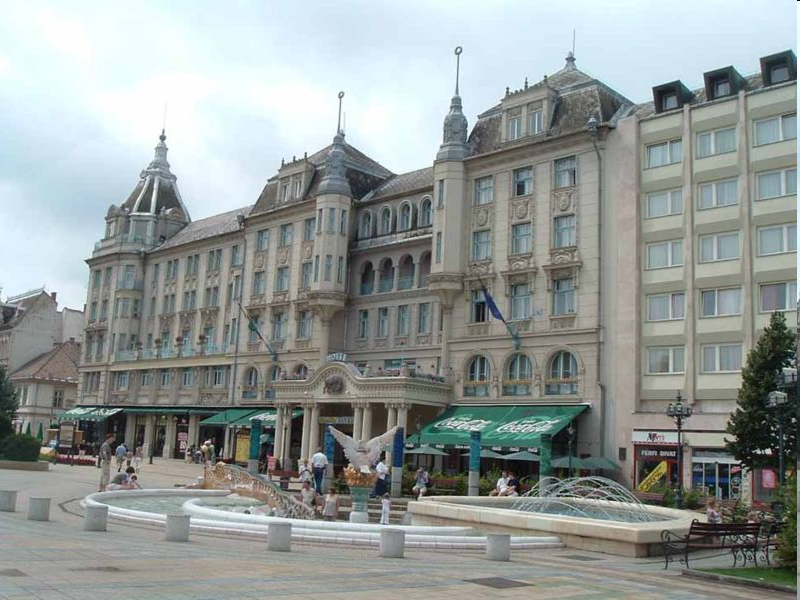 Позориште
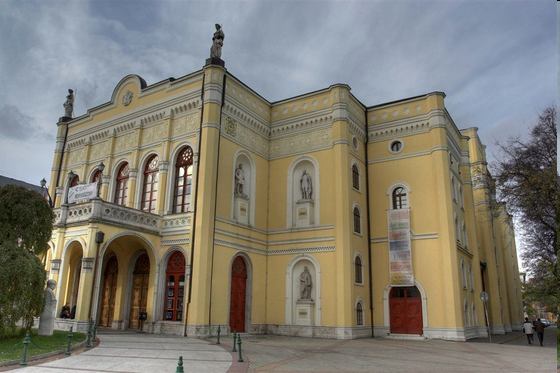 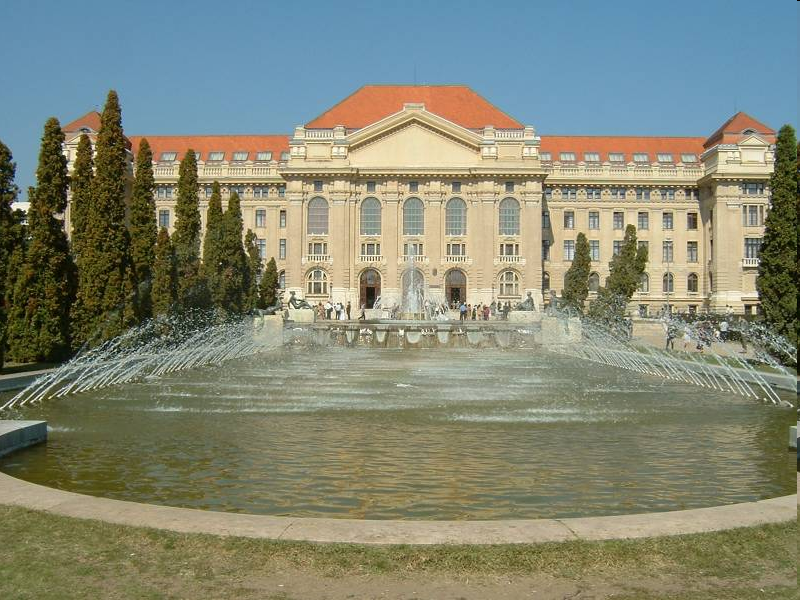 Ректорат
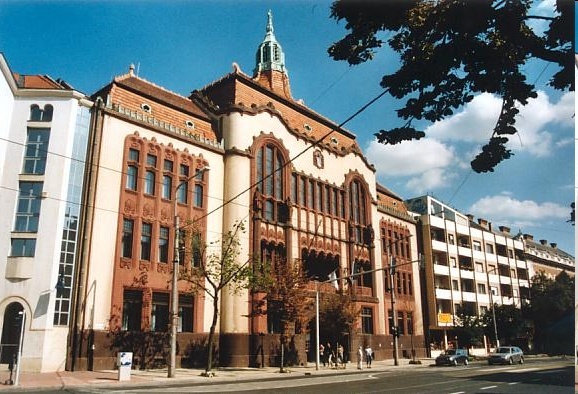 Градска кућа
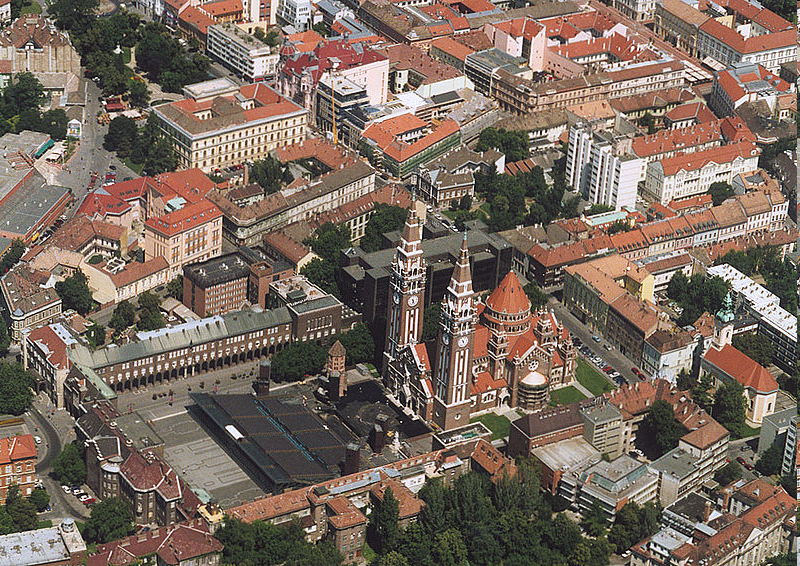 Сегедин
Главни трг
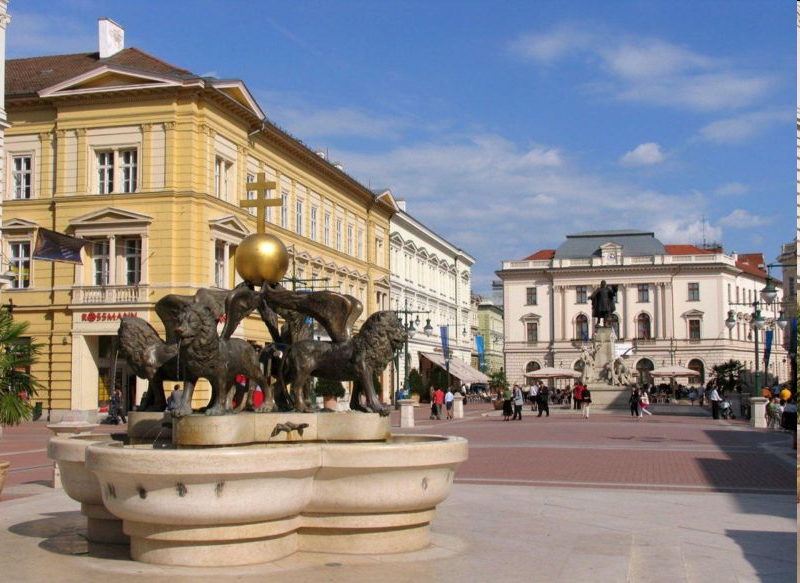 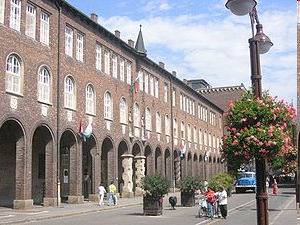 Зграда универзитета
Позориште
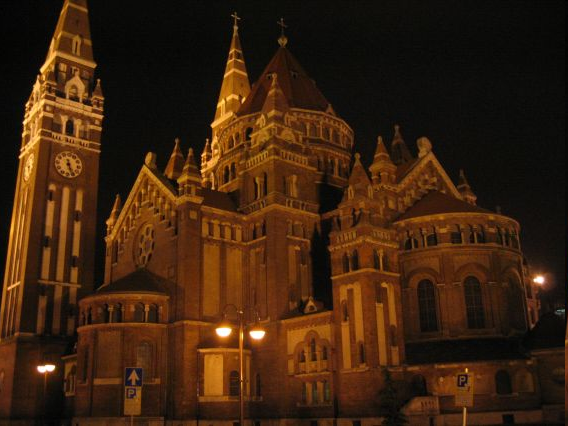 Катедрала
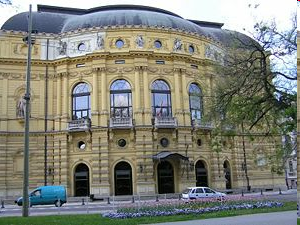 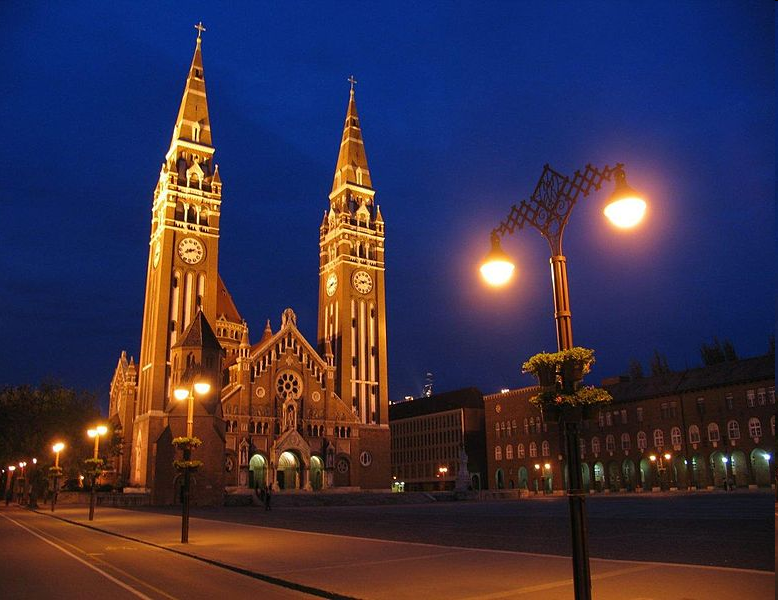 Сегедин - Катедрала
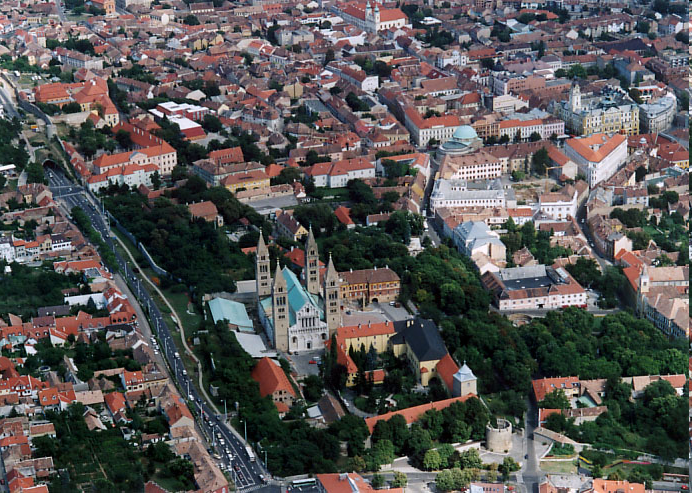 Печуј
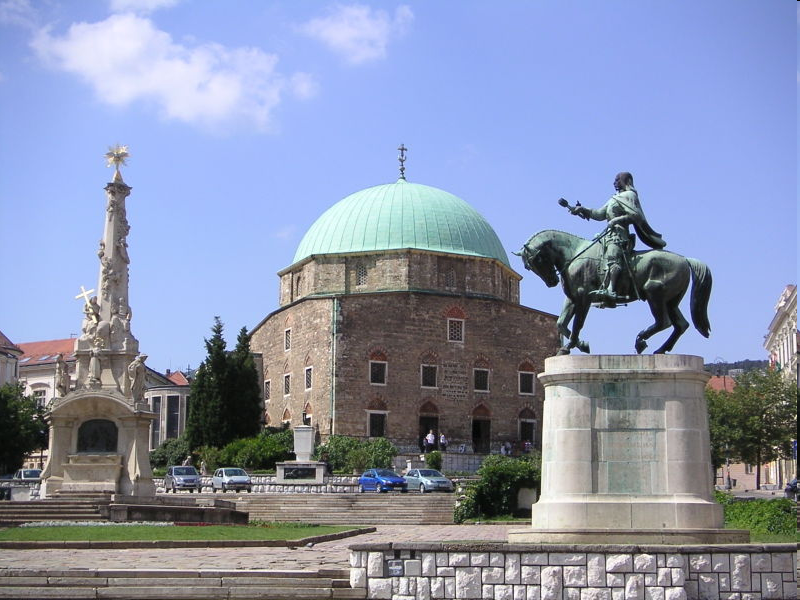 Главни градски трг са бившом џамијом
Печуј
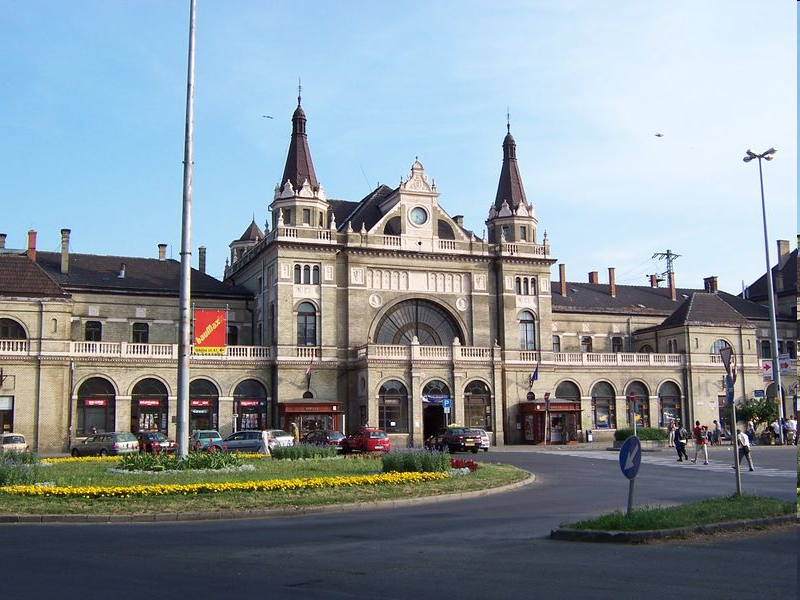 Железничка станица
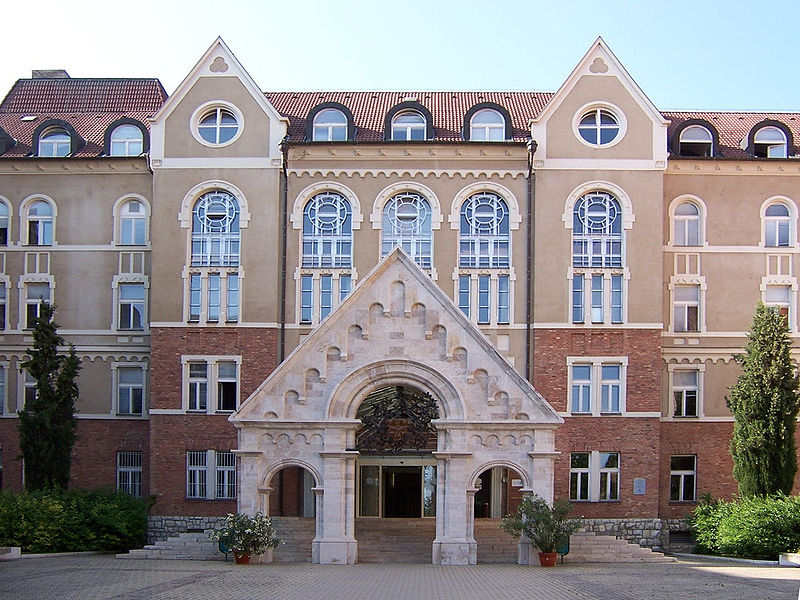 Зграда Универзитета
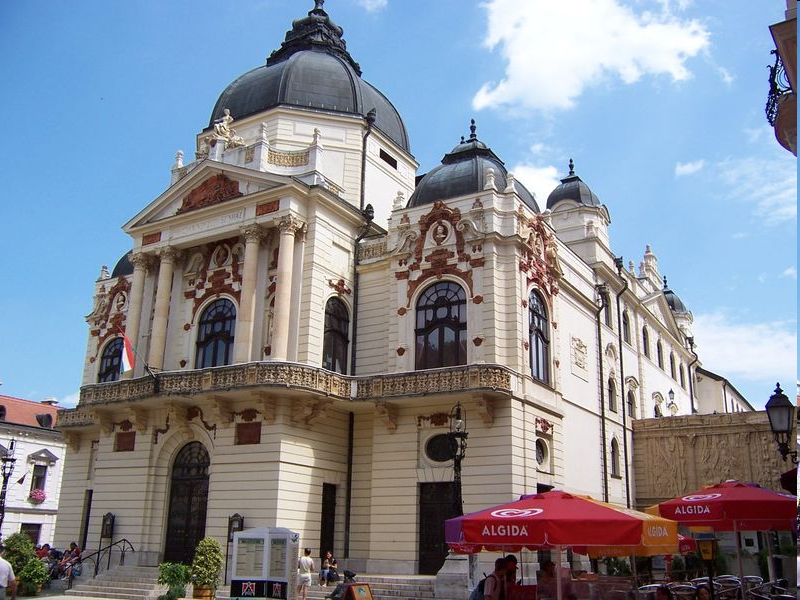 Национално позориште
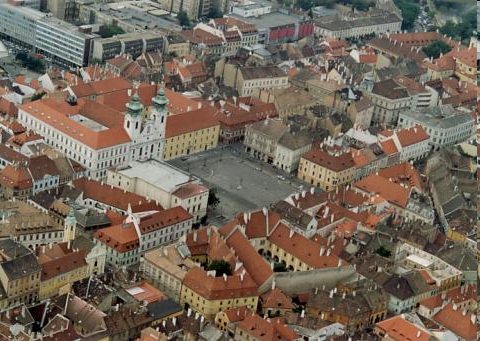 Ђер
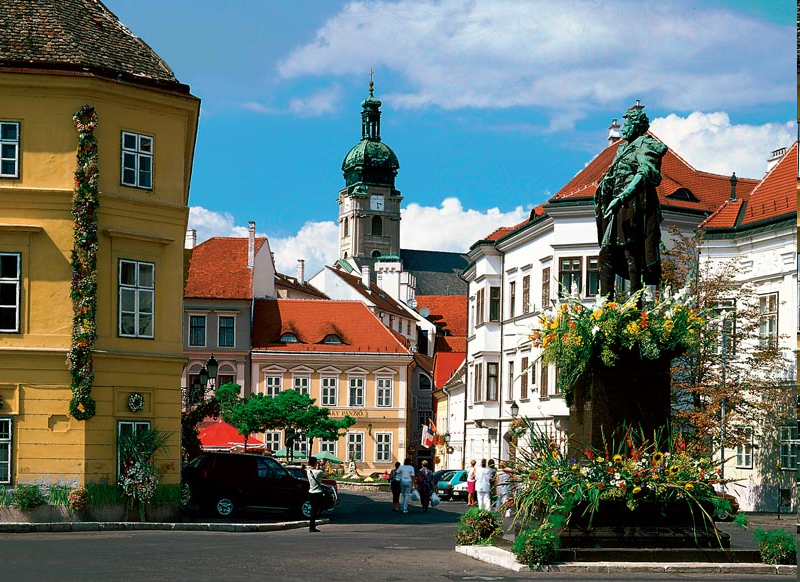 Ђер
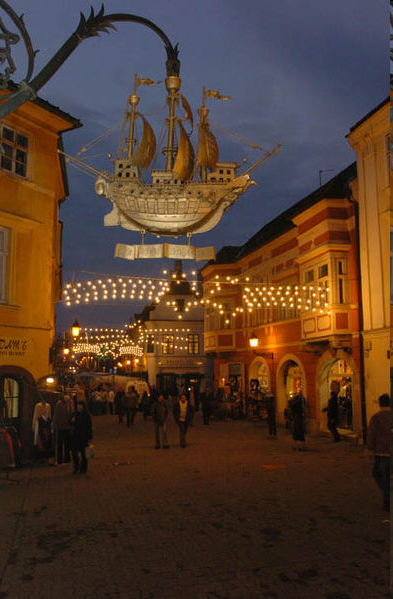 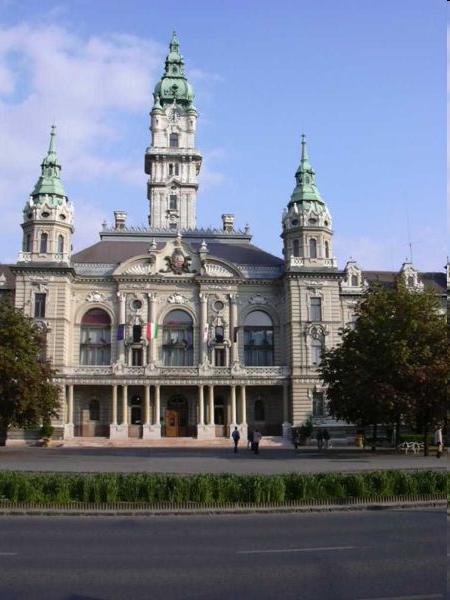 Градска кућа
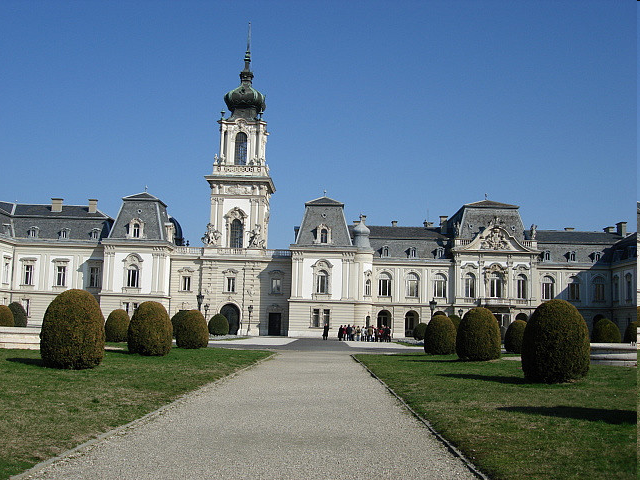 Кештели на обали Балатона